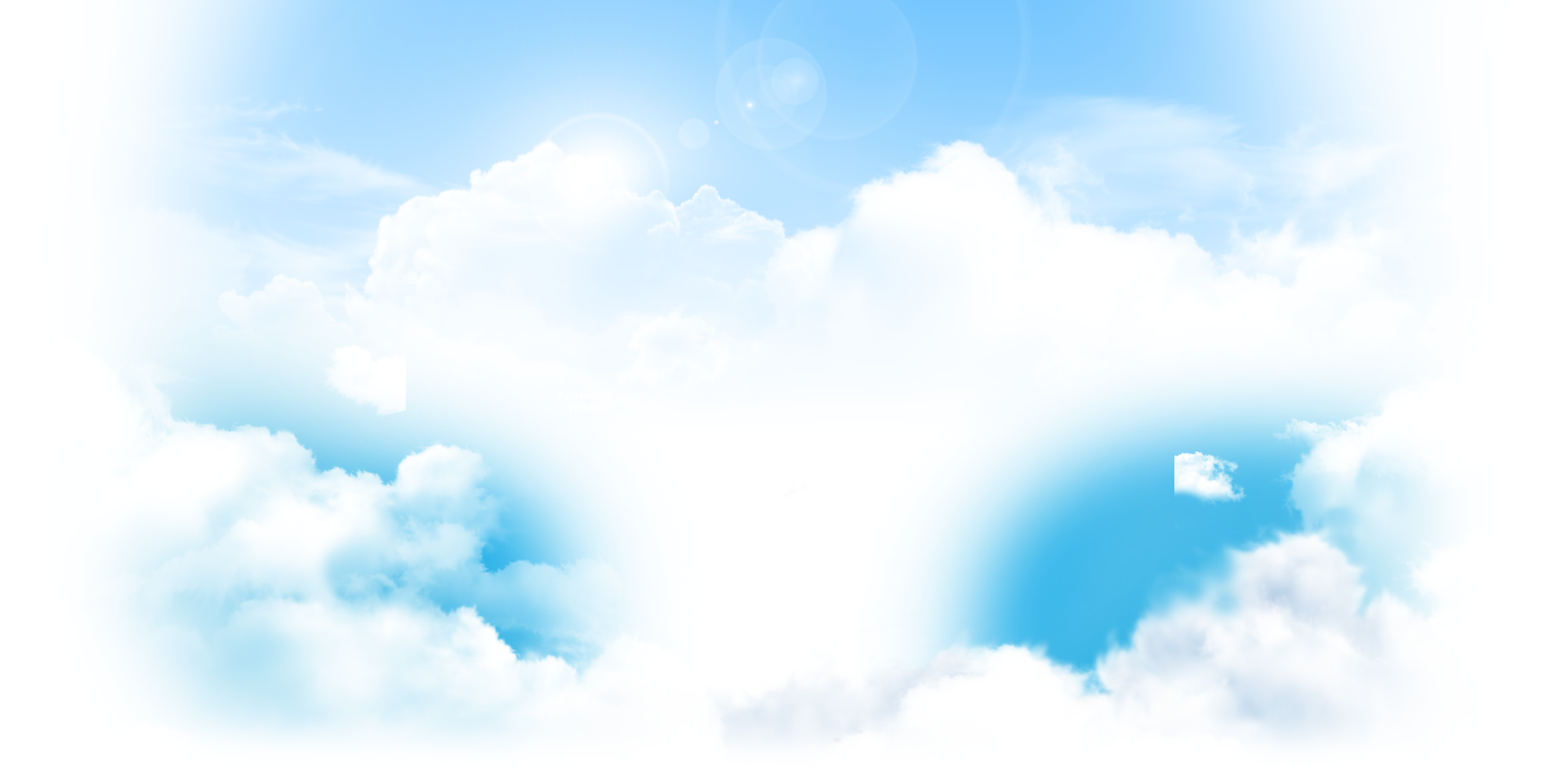 "Патриотическое воспитание как одно из основных направлений деятельности школы  - интерната по формированию у воспитанников  гражданского сознания в рамках реализации программы «Рухани жаңғыру» и общенациональной идеи  «Мәңгілік Ел».
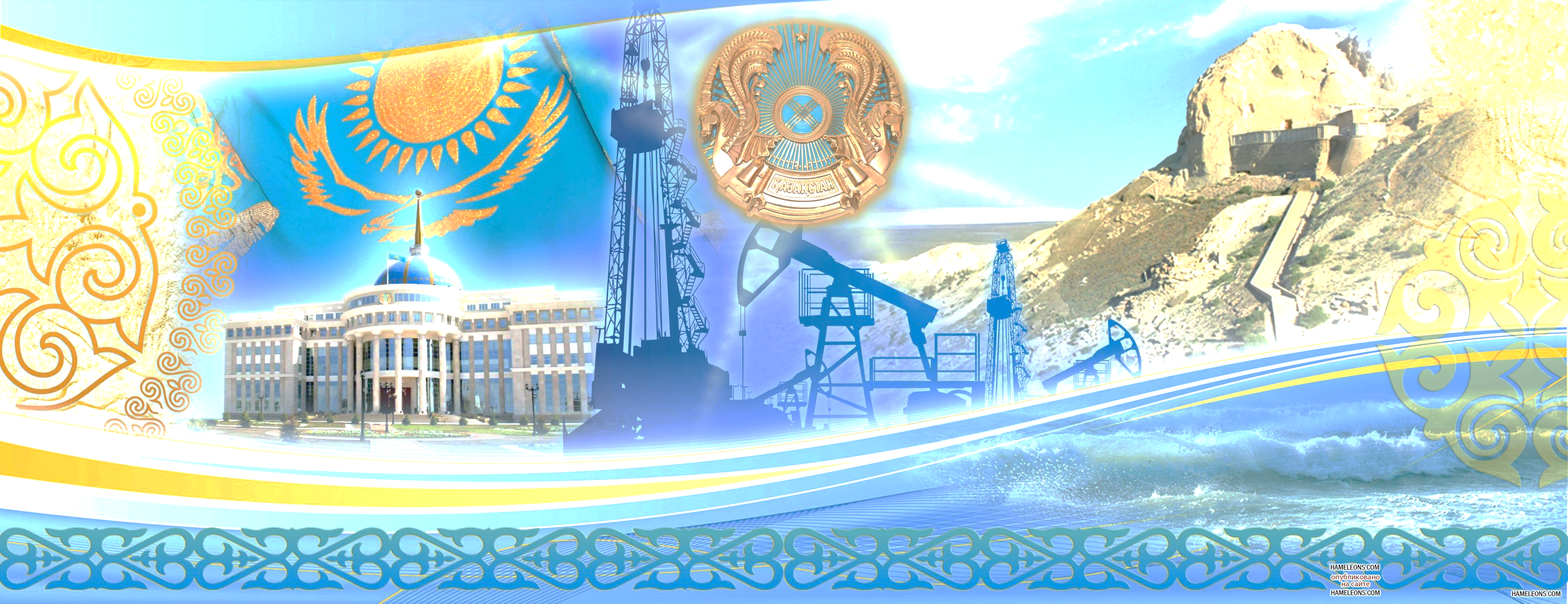 План проведения педагогического совета:
 1. Введение. Выступление зам. директора по ВР Маженовой Г.Т.
2. Доклад «Роль школьного музея в воспитании патриотов» Волгина С.Ю. 
3. «Краеведческая деятельность в рамках кружковой работы «Юные туристы» Силамхан Л.
4. Работа в группах. 
5. «Патриотическое  воспитание и развитие воспитанника в рамках реализации программы «Руханижаңғыру» и общенациональной идеи  «Мәңгілік Ел»» Михайличенко И.Н.
6. Поэтапный  переход казахского языка с кириллицы на латиницу в рамках программы «Рухани Жаңғыру» Кобентаева С.С.
7. Результаты анкетирования «Я патриот» Лисейкина Е.Н.
8. Работа в группах.
9. Обсуждение проекта решения педагогического совета и его принятие.
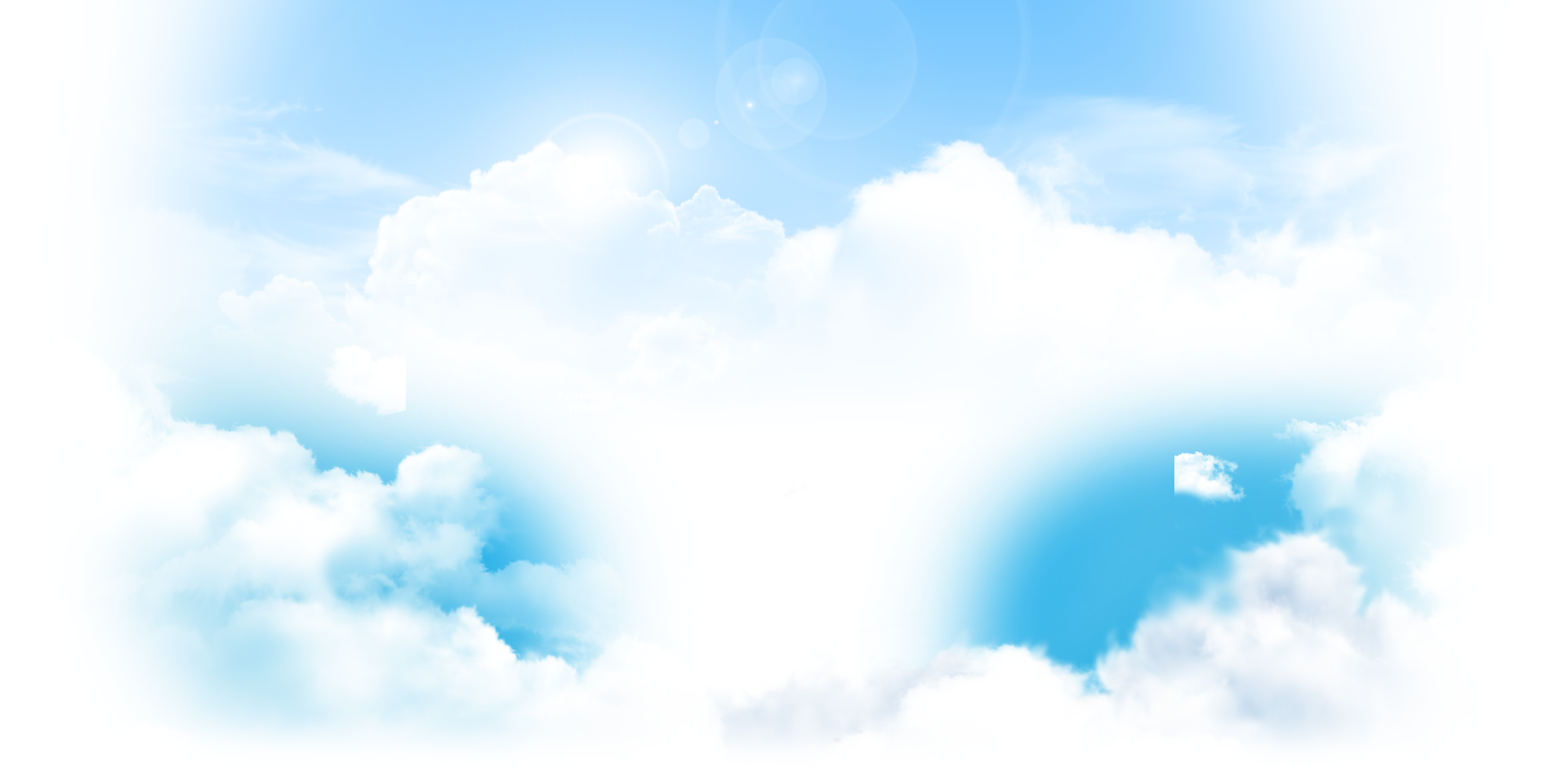 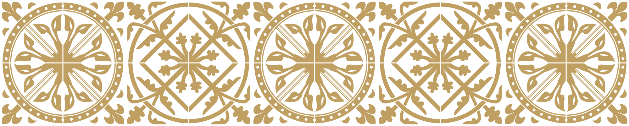 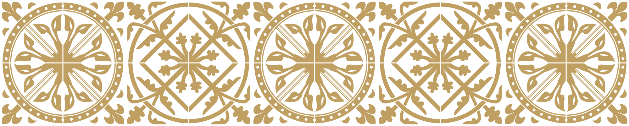 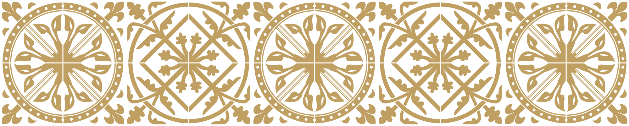 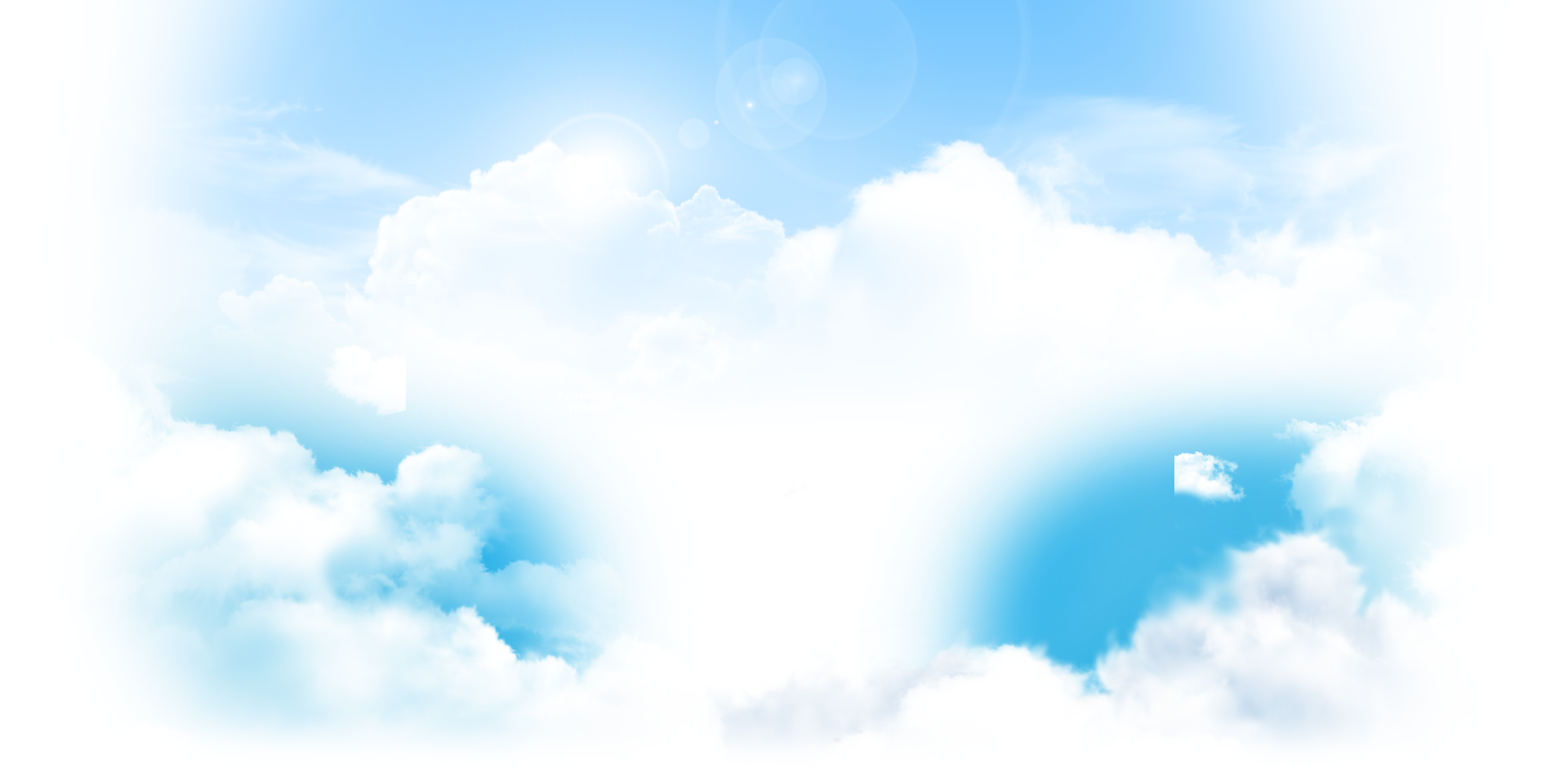 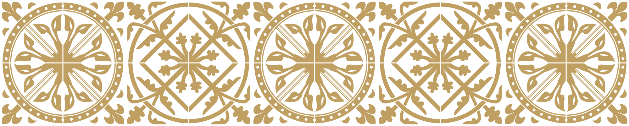 Цель педсовета:

Обновление содержания и форм работы по гражданско-патриотическому воспитанию обучающихся согласно ступеням обучения с учетом возможностей взаимодействия педагогов, обучающихся.
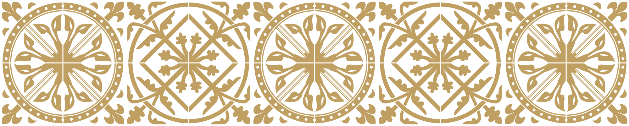 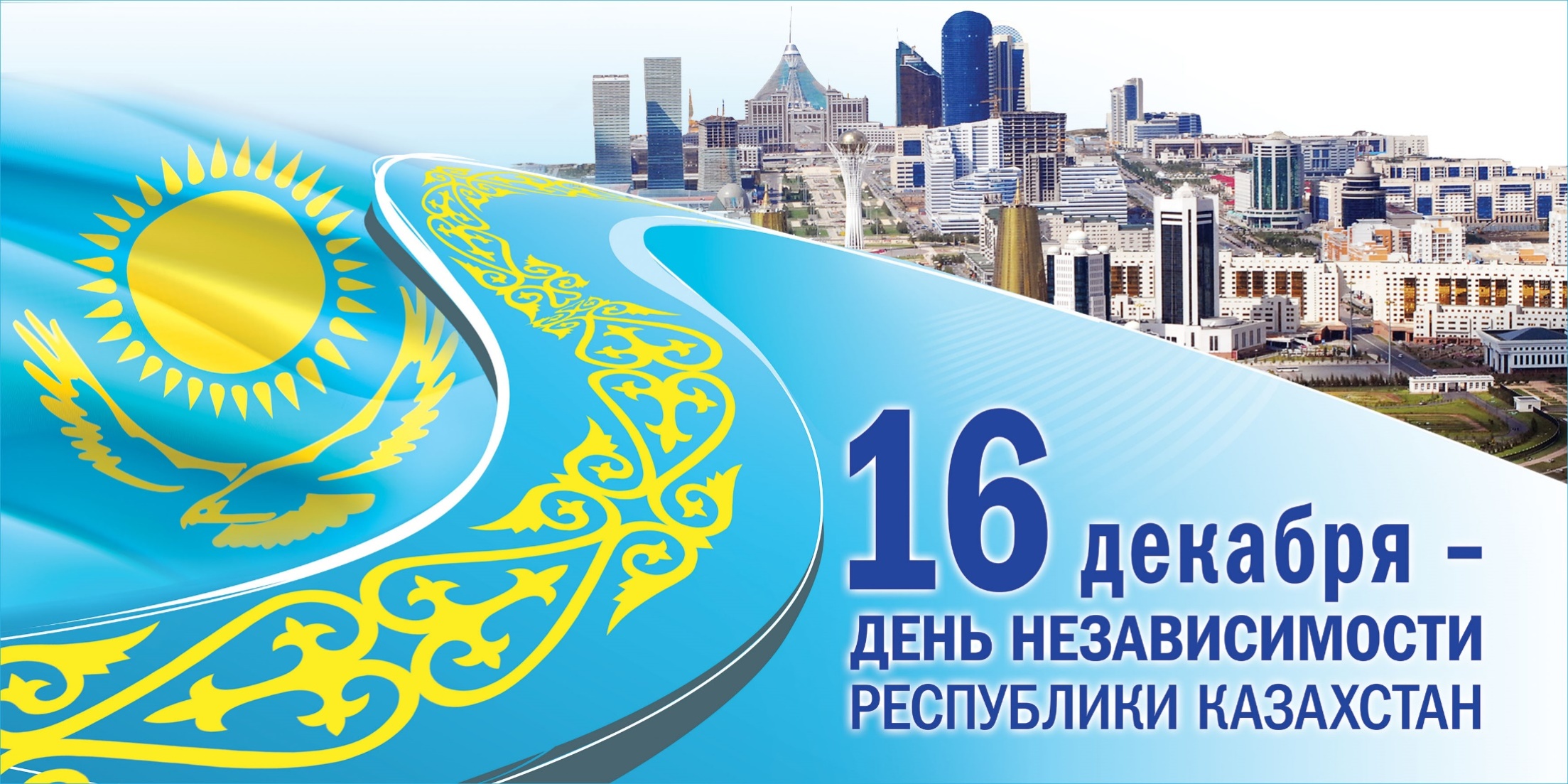 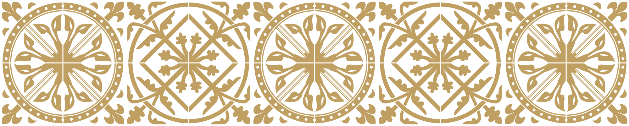 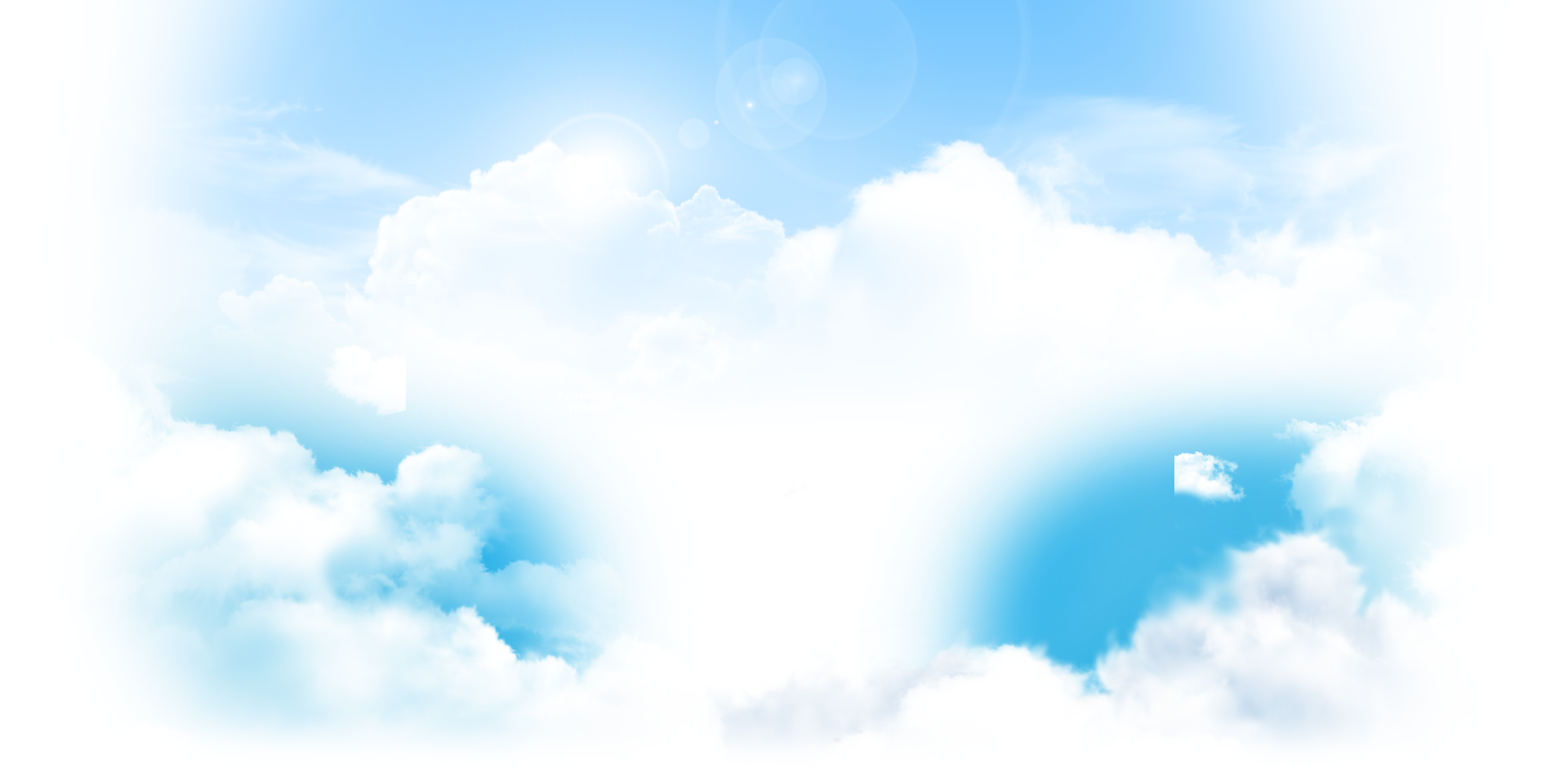 Задачи педсовета: 
 
Изучить систему работы школы – интерната  по формированию у воспитанников гражданского сознания.

2. Актуализировать содержание и формы работы по  гражданско-патриотическому воспитанию обучающихся.
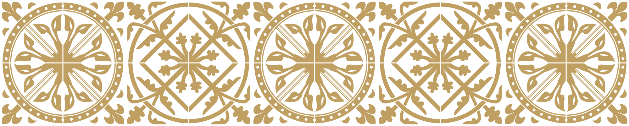 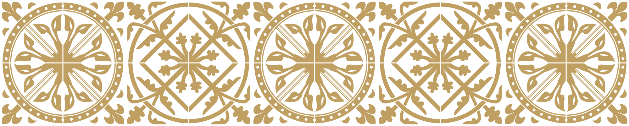 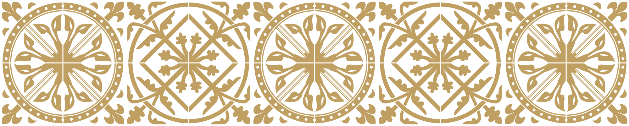 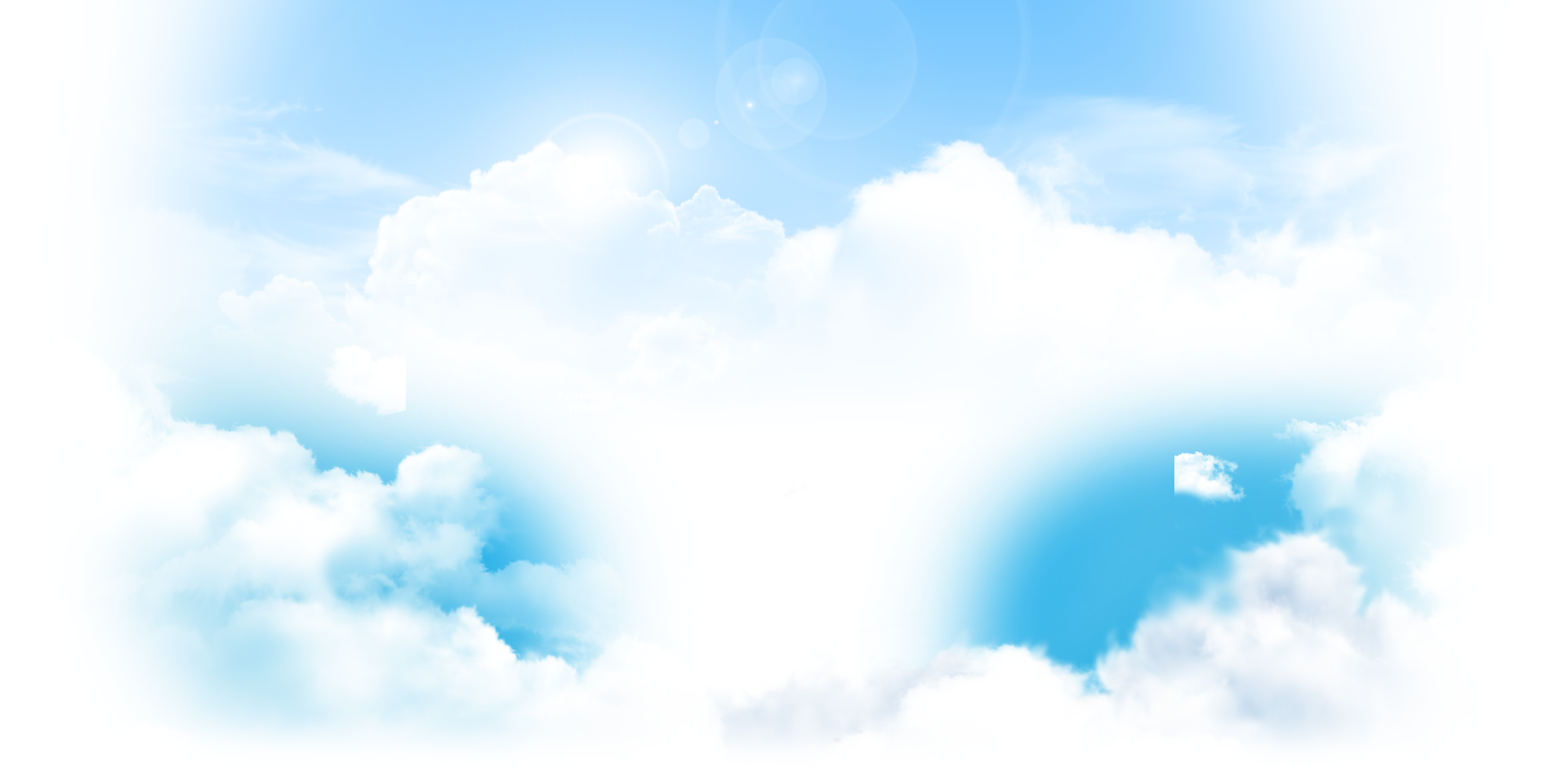 Статья 
Главы государства «Взгляд в будущее: модернизация общественного сознания»
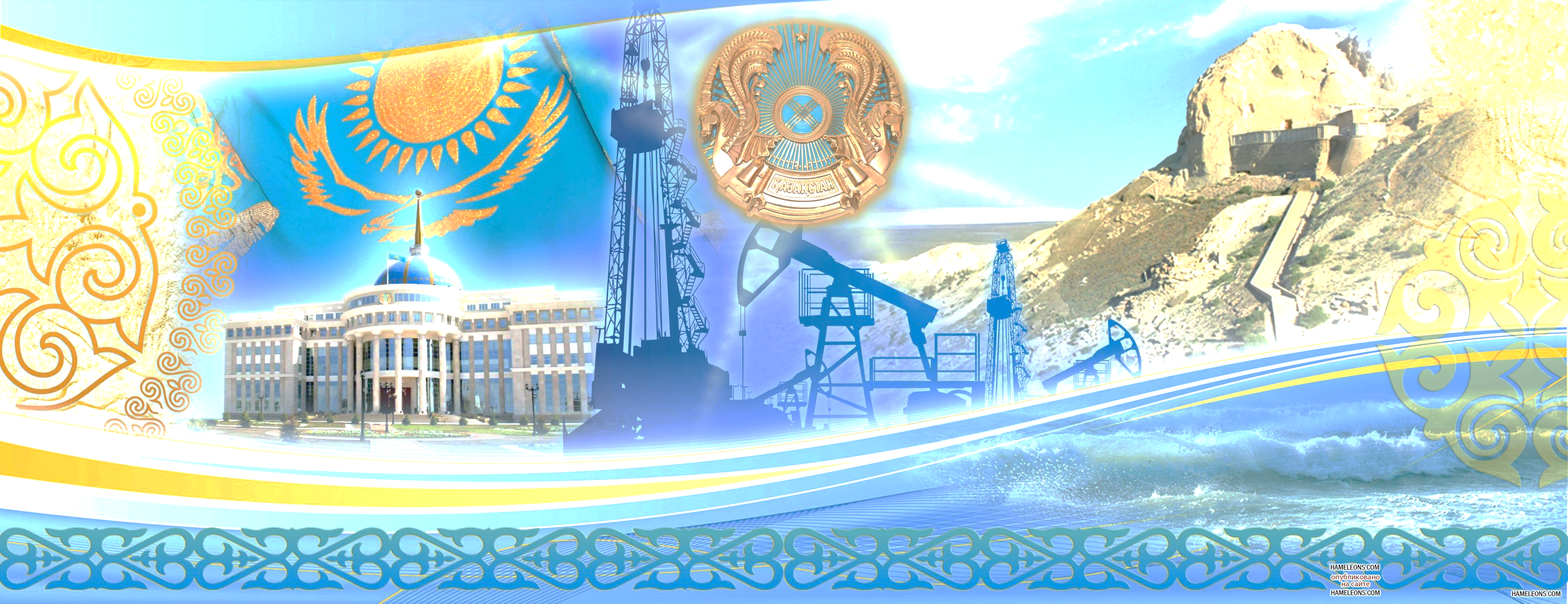 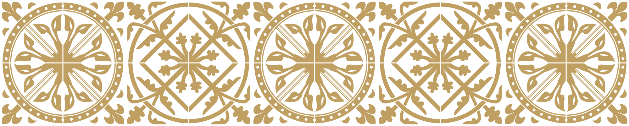 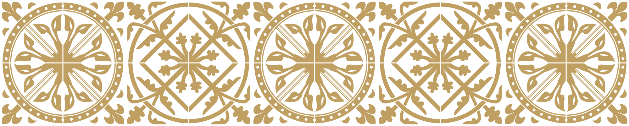 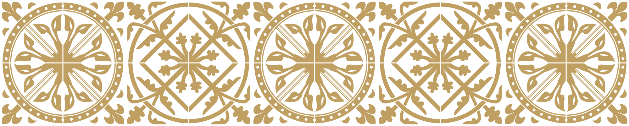 12.04.2017 г.
Нормативные документы
1.Конституция РК;
2. Закон «Об образовании в РК»;
3. Закон «О языках в РК»;
4. Концепция воспитания в системе непрерывного образования РК и др.
5. Закон РК о госсимволах
6.Послание Президента Республики Казахстан Н.А.Назарбаева народу Казахстана «Стратегия Казахстан –2050: новый политический курс состоявшегося государства»;
7.Послание Президента Республики Казахстан Н.А.Назарбаева народу Казахстана «Казахстанский путь – 2050: «Единая цель, единые интересы, единое будущее»;
8. Послание Президента Республики Казахстан Н.А.Назарбаева народу Казахстана «Нұрлыжол – путь в будущее»
9.Методическое пособие по разъяснению патриотического акта «МәңгілікЕл»;
10. Программа «Рухани жаңғыру»;
11.План мероприятий по формированию гражданственности и казахстанского патриотизма в рамках реализации патриотического проекта «Туған жер»;
12. Программа по гражданско- патриотическому воспитанию на 2017-2020годы.
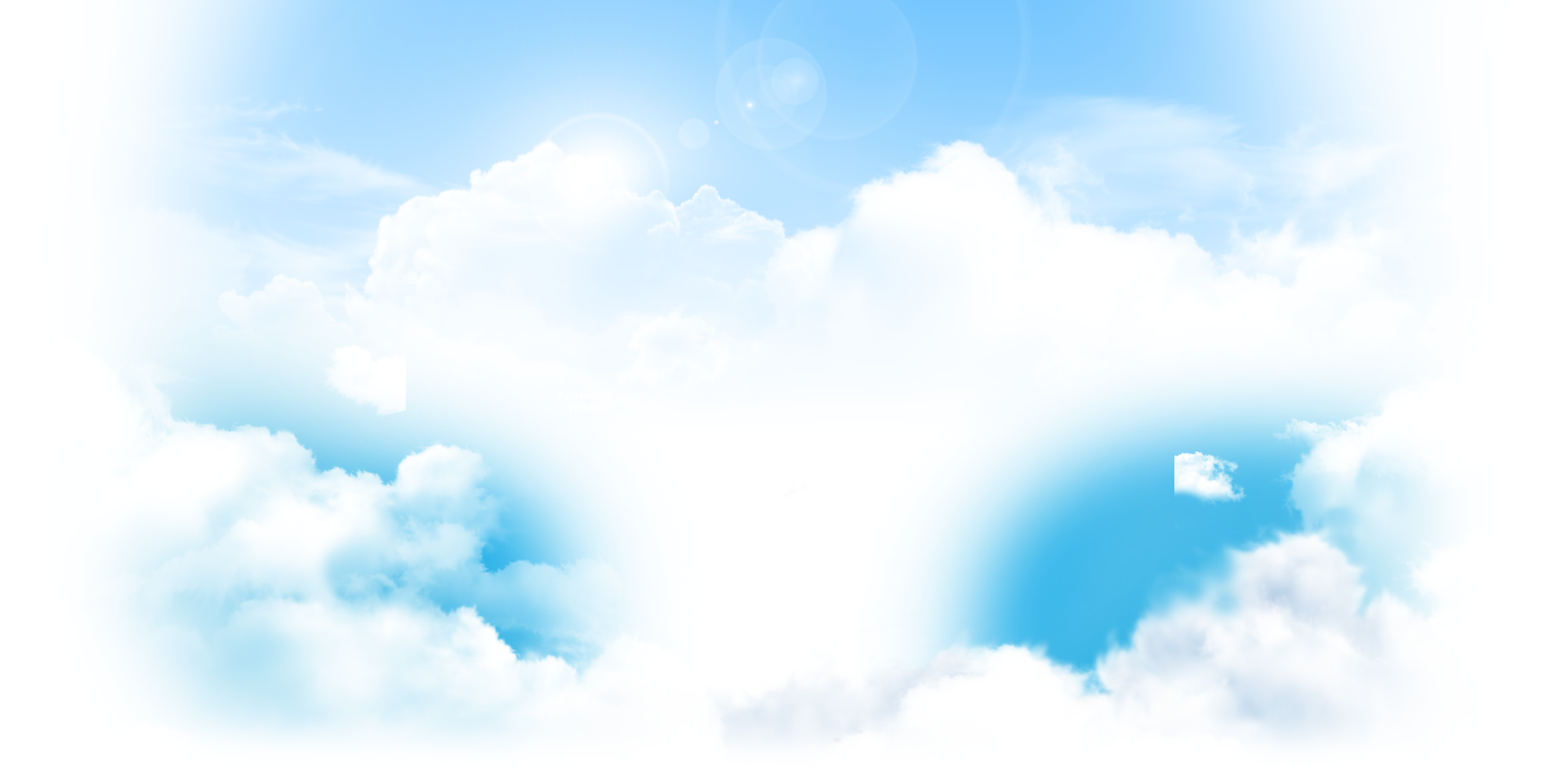 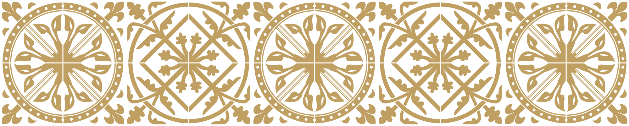 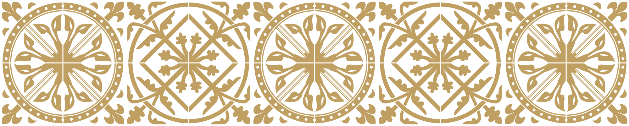 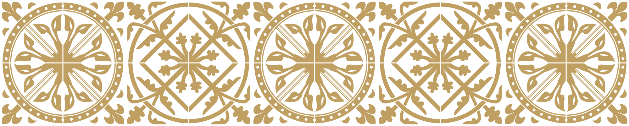 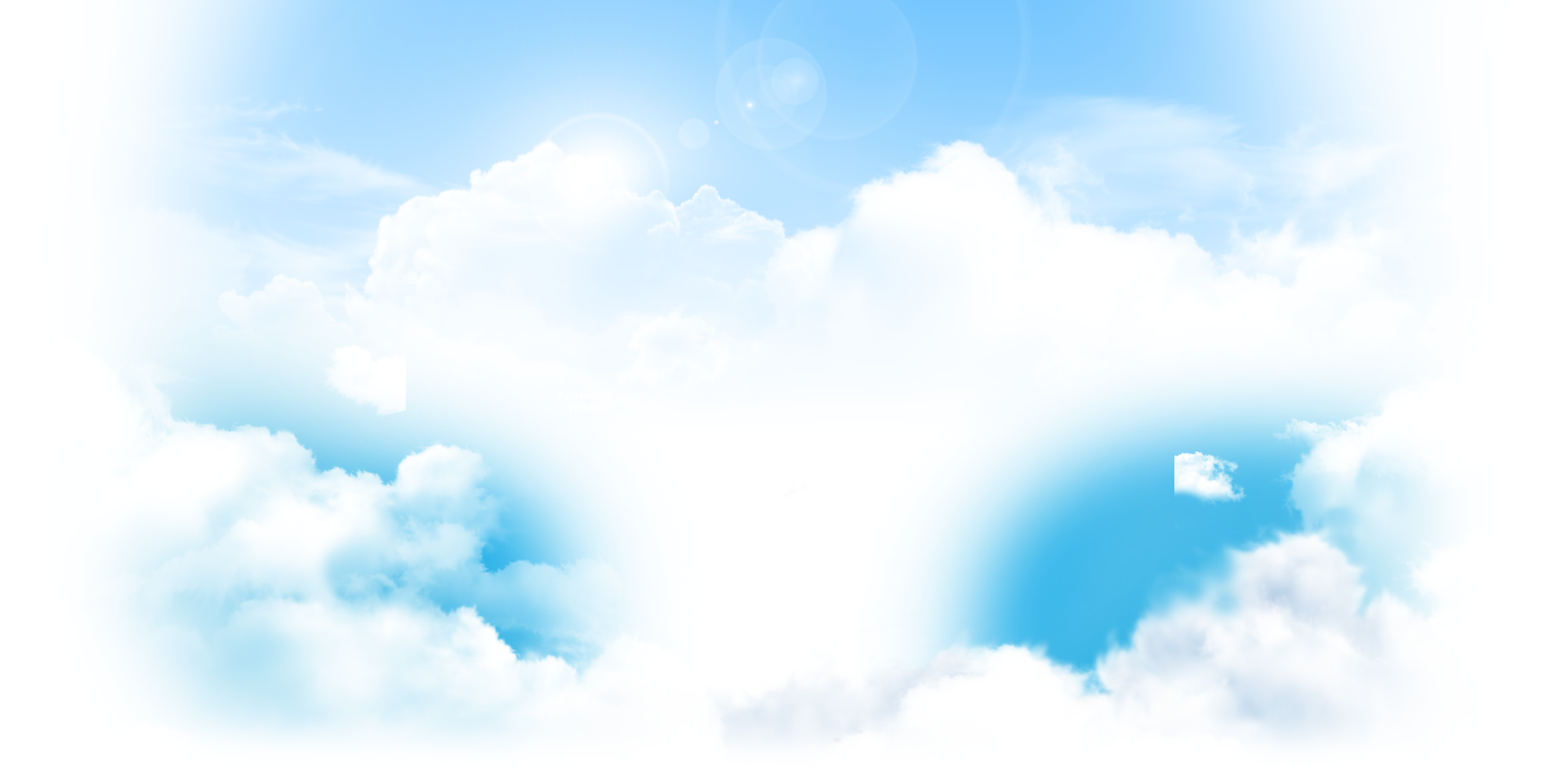 Патриотическое воспитание обучающихся осуществляется по следующим направлениям:

1.Формирование гражданско-патриотического сознания.
2. Формирование у молодежи политической культуры, политической сознательности и грамотности; 
3.Формирование у школьников национального самосознания, формирование знаний по проблемам патриотизма, культуры межнационального общения;
4.Воспитание чувства ответственности, дисциплины во всех сферах деятельности;
5. Пропаганда и популяризация государственных символов Республики Казахстан. 
6. Пропаганда здорового образа жизни как основы здоровья нации и развития страны.
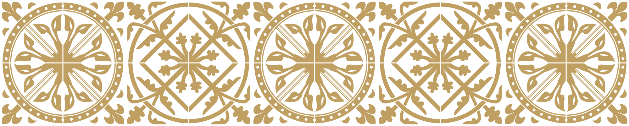 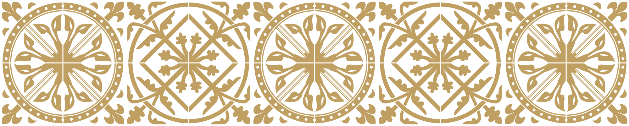 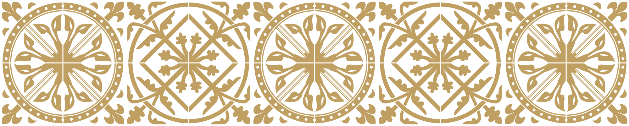 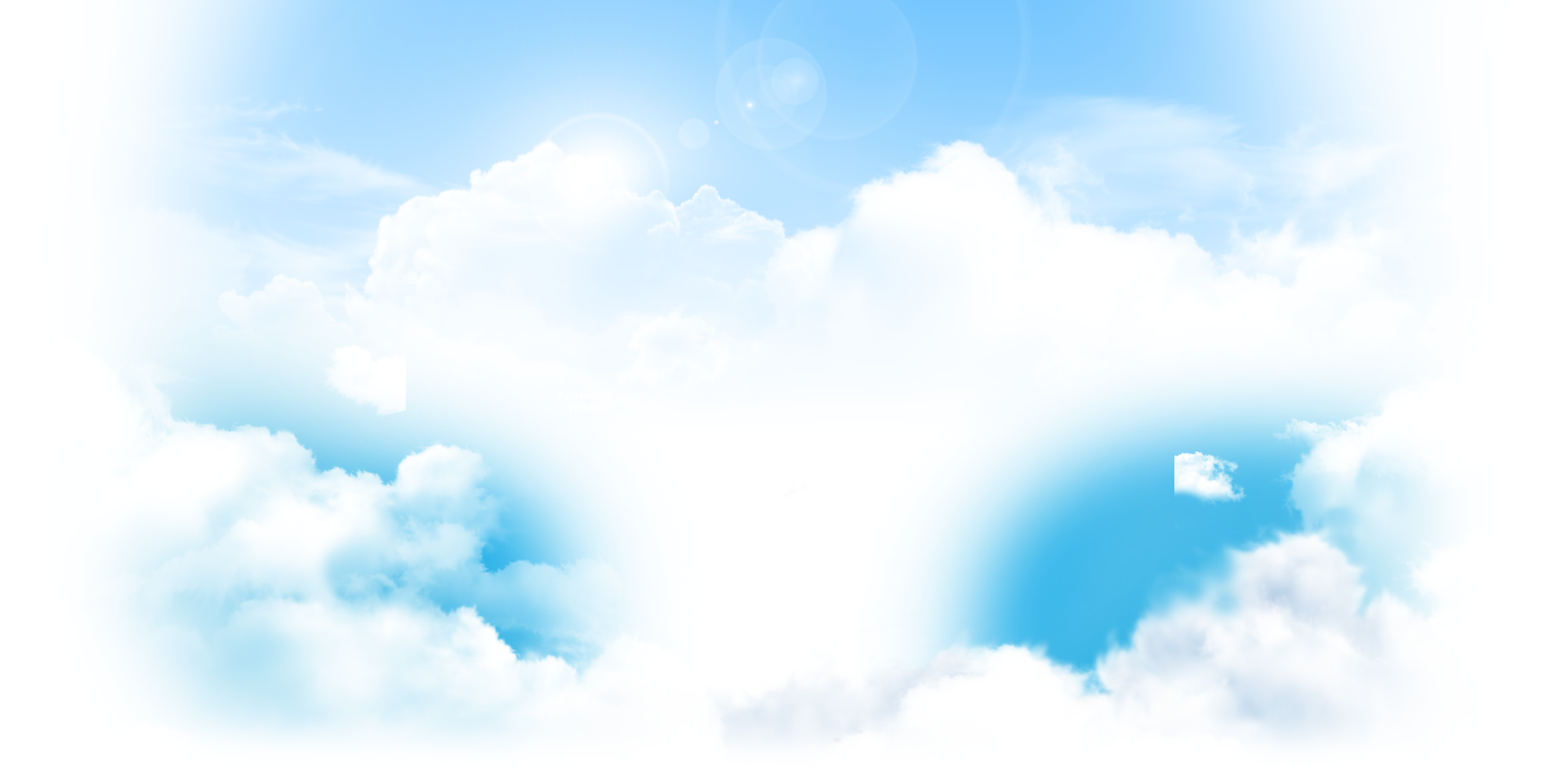 ПОДПРОГРАММЫ, СПЕЦПРОЕКТЫ И БАЗОВЫЕ ПРОЕКТЫ
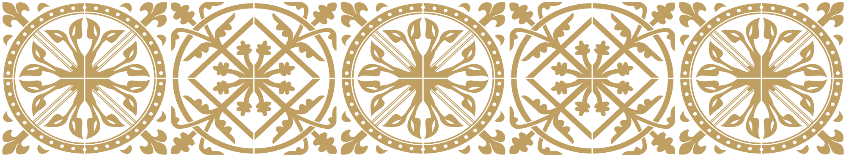 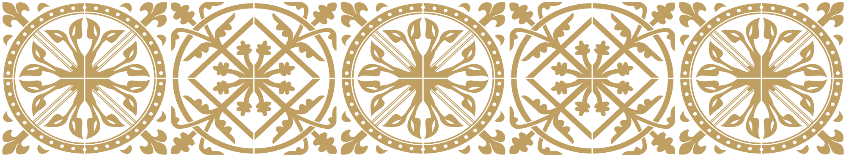 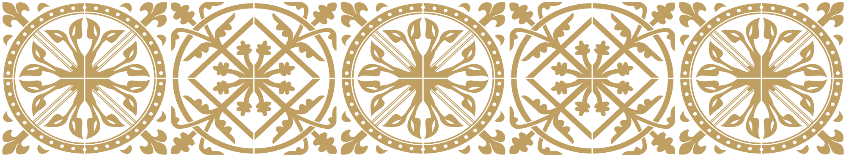 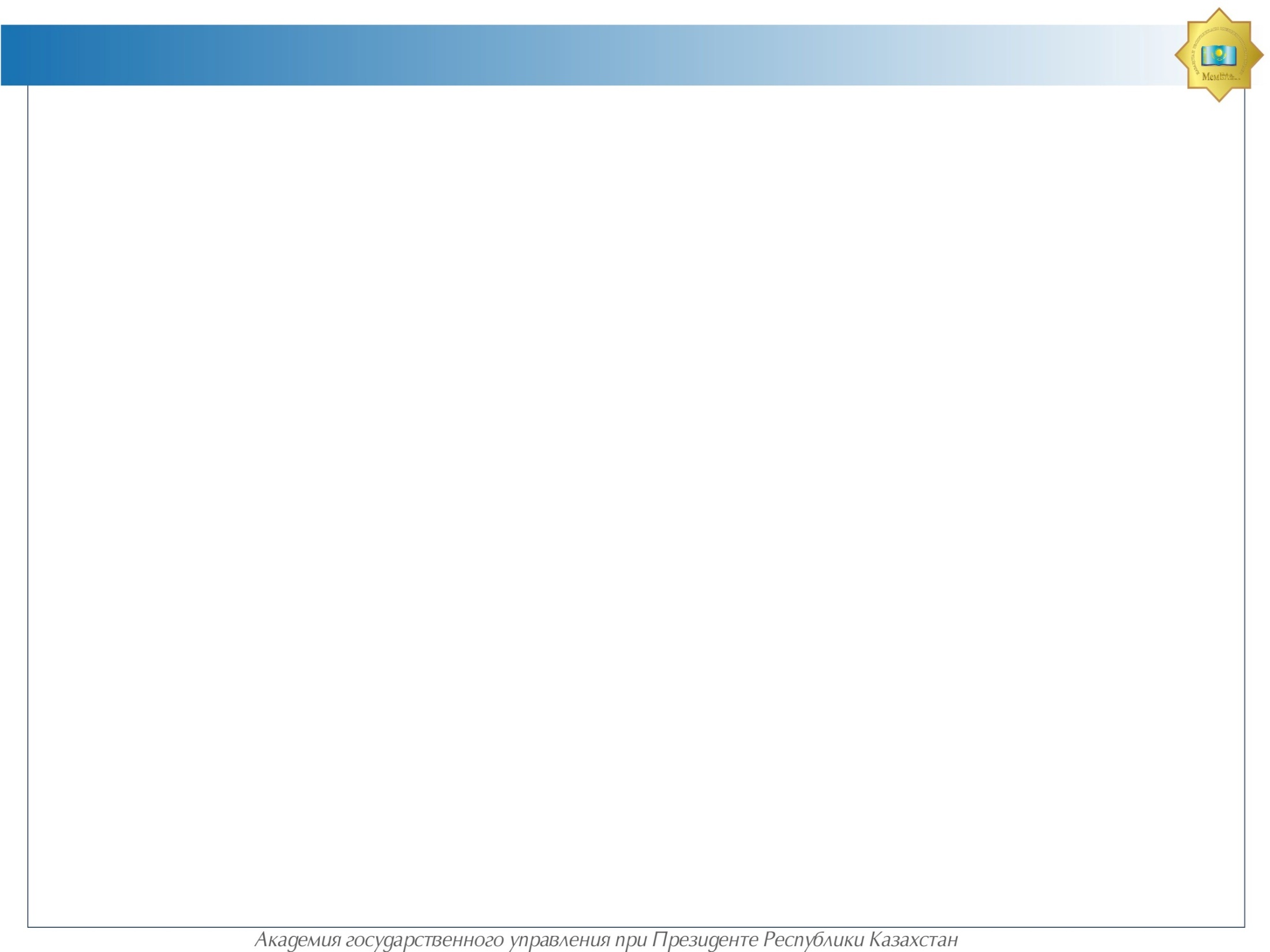 Рухани жаңғыру. Спецпроект «Туған жер»
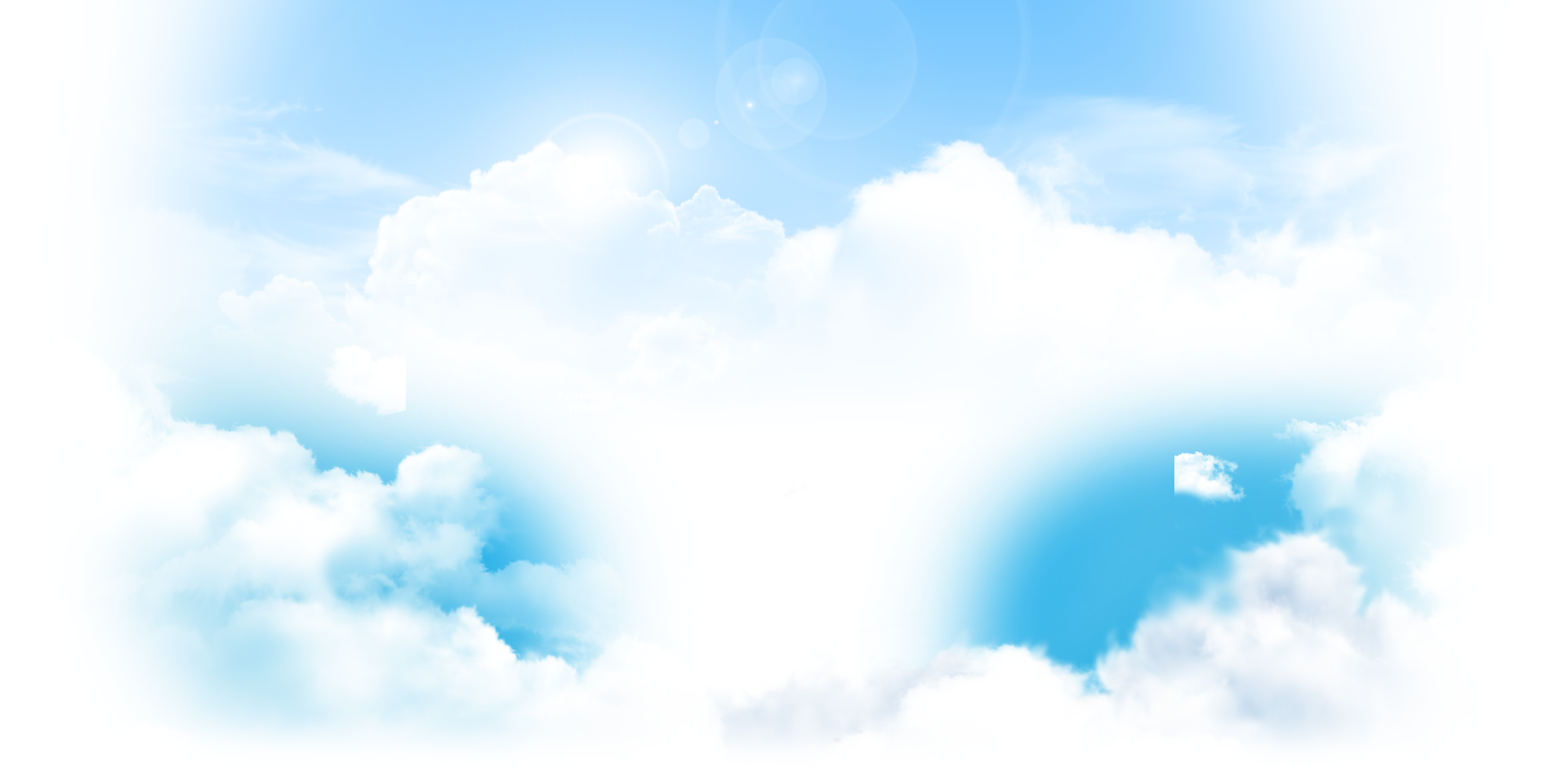 Общешкольные  мероприятия
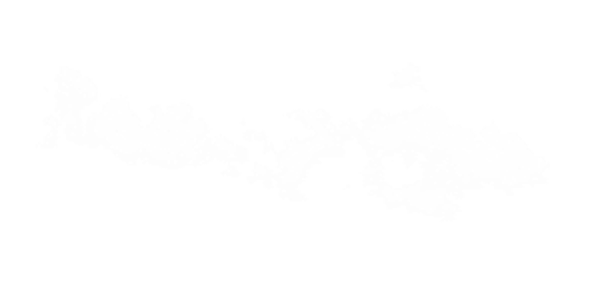 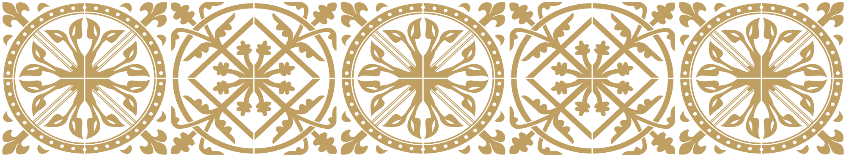 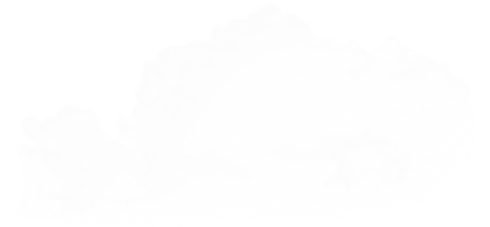 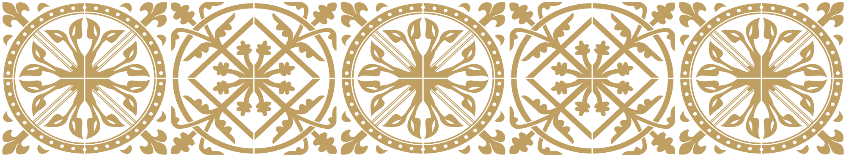 1 сентября
Урок знаний
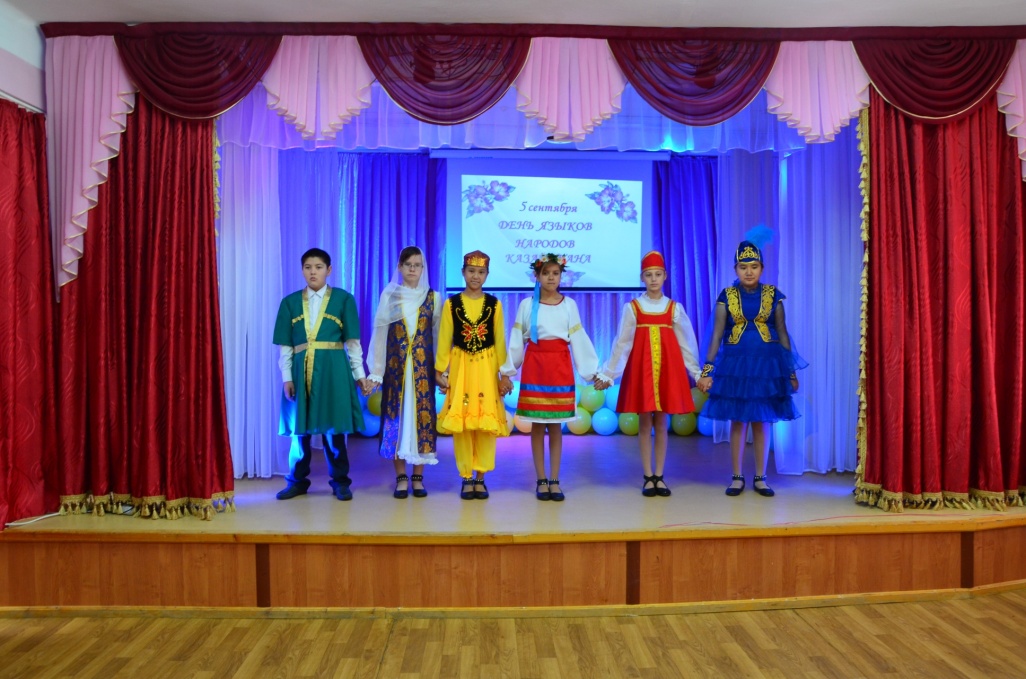 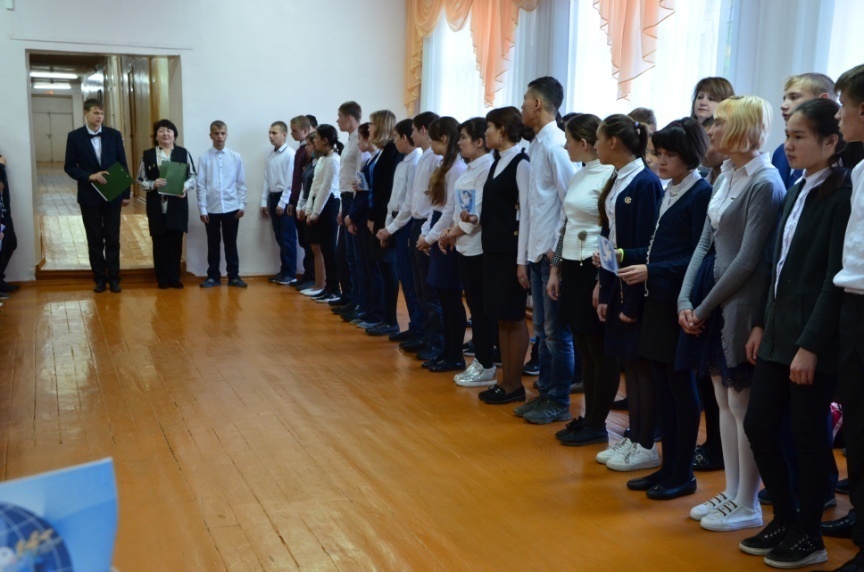 День языков народа Казахстана
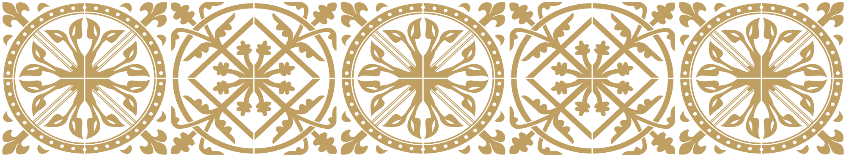 Международный день мира
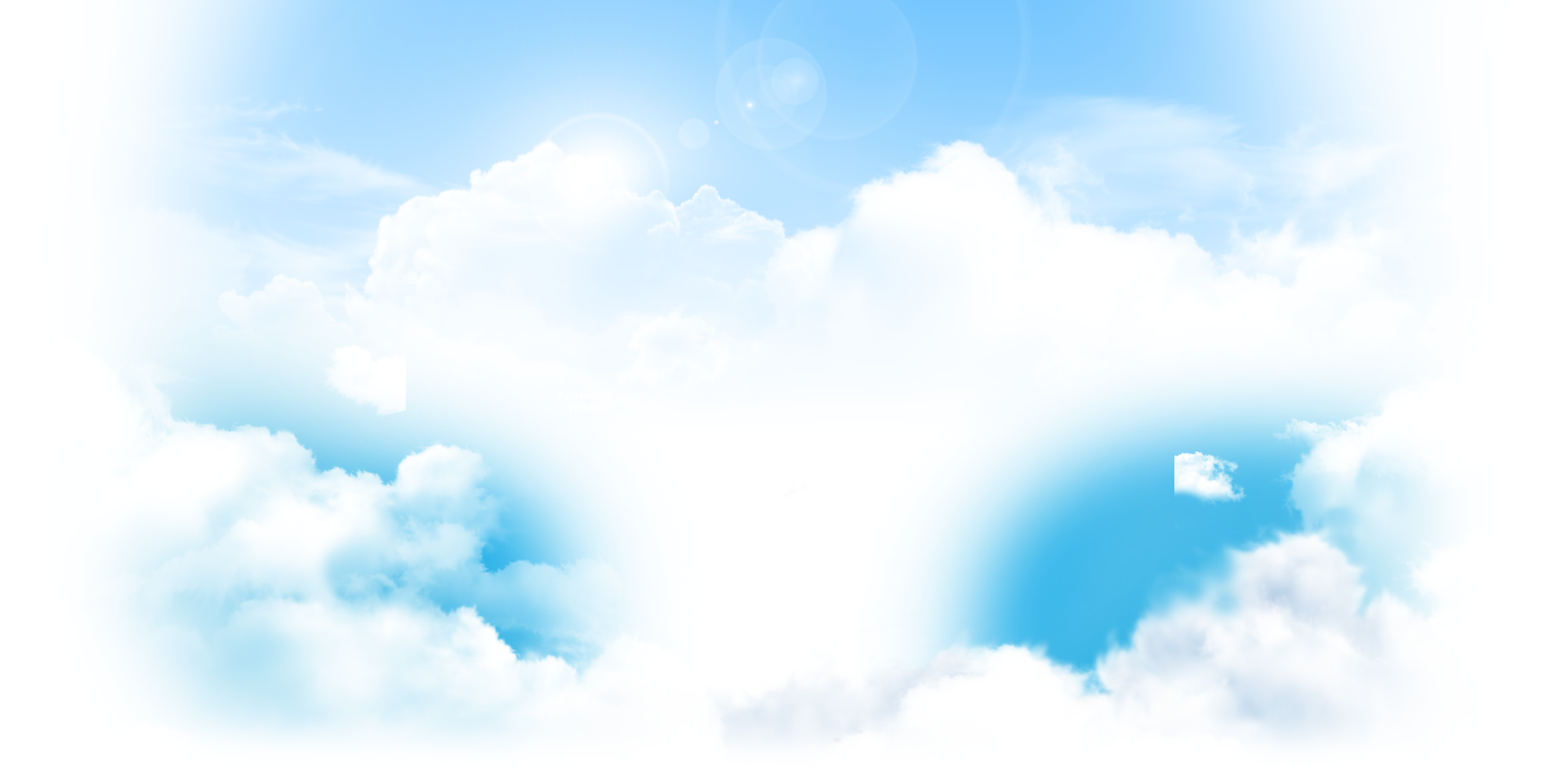 Общешкольные  мероприятия
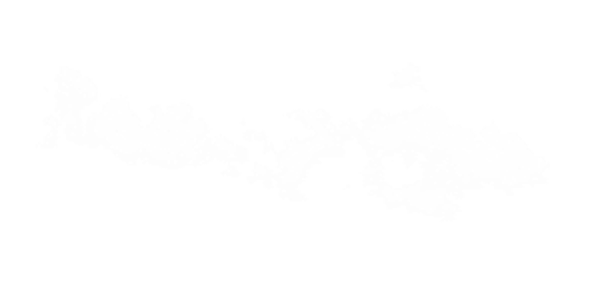 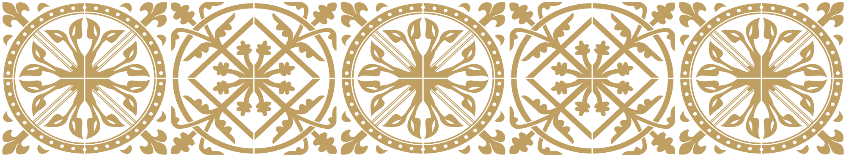 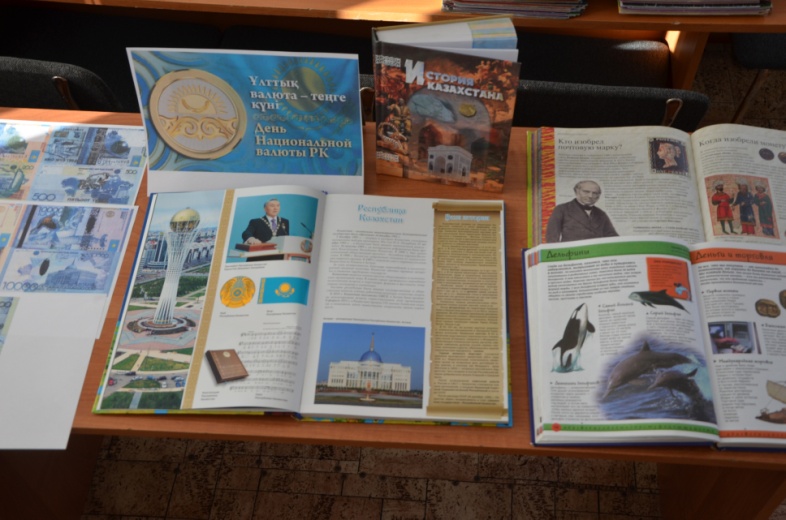 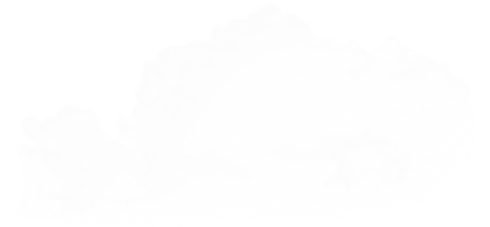 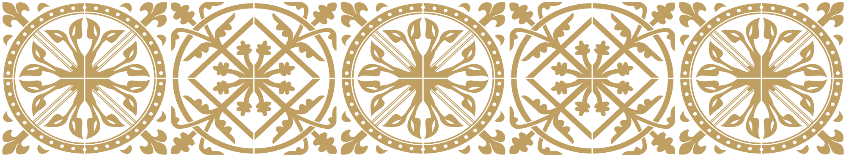 Встреча учащихся 
с имамом мечети г. Сарани
25 – лет национальной валюты
 – тенге
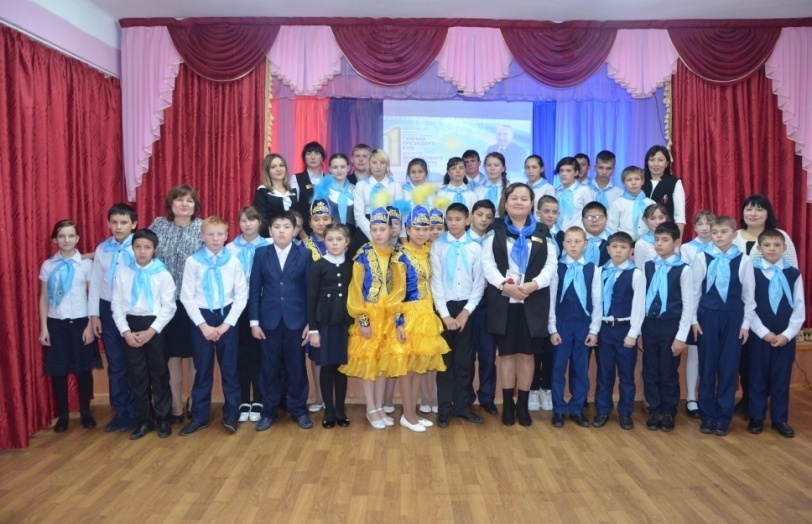 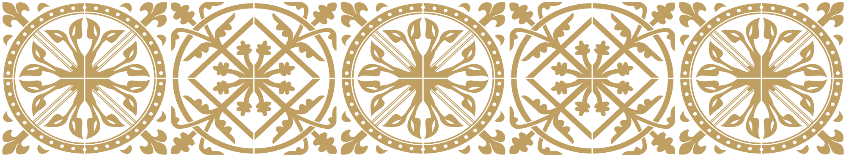 День независимости РК
День Первого Президента
Областной семинар
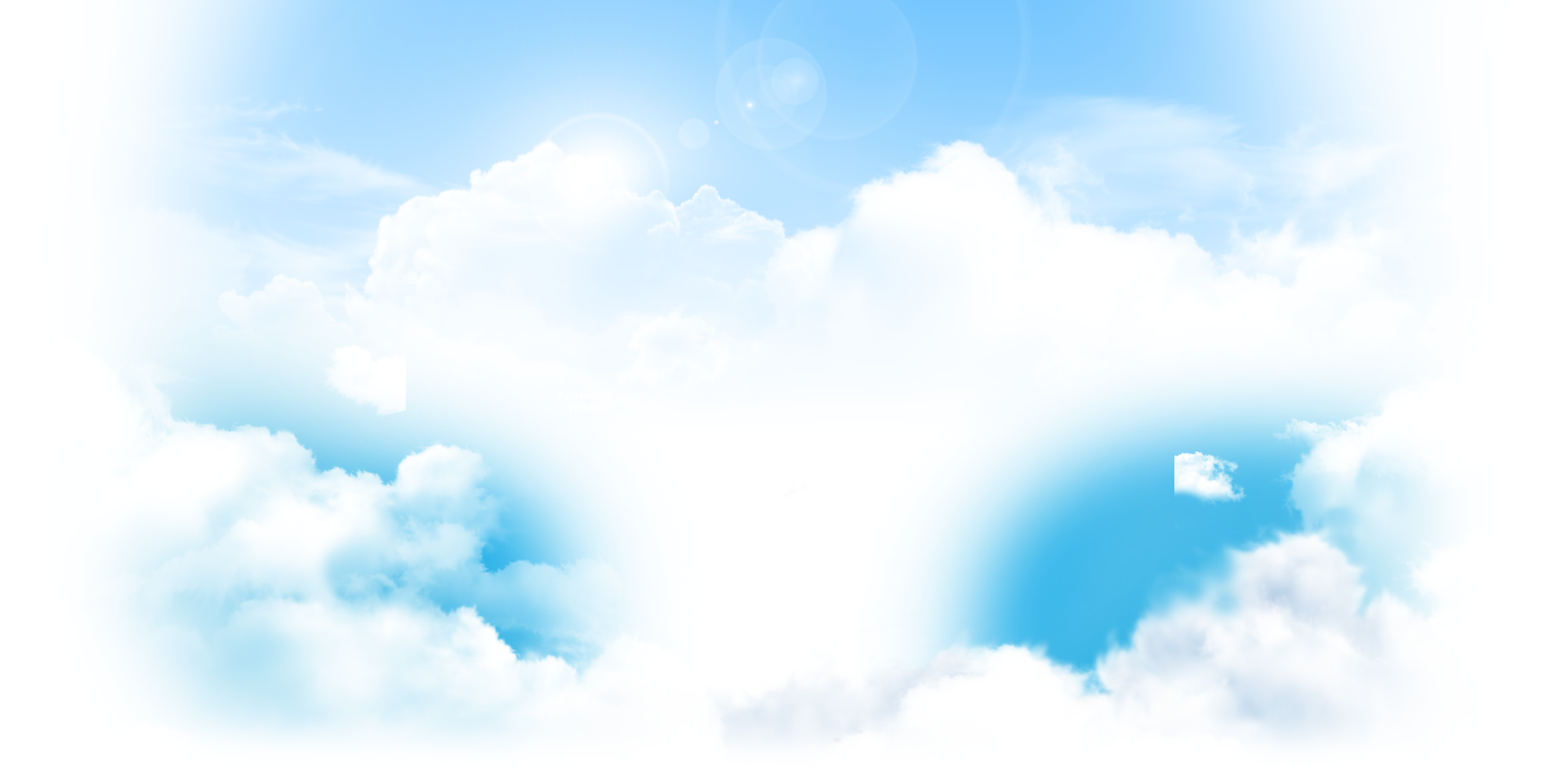 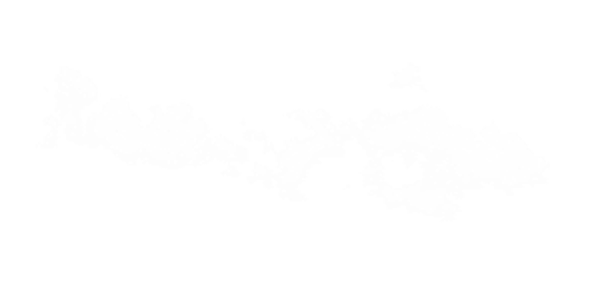 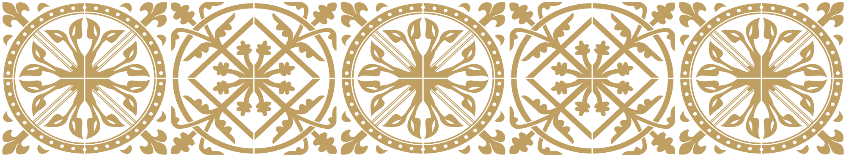 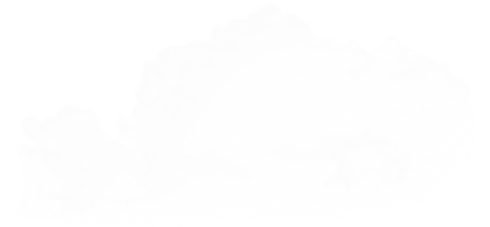 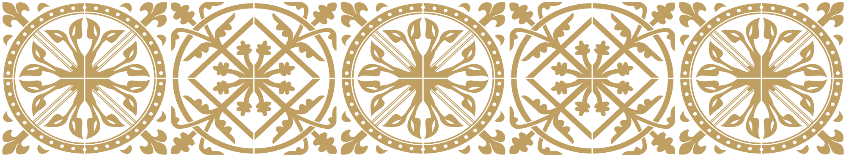 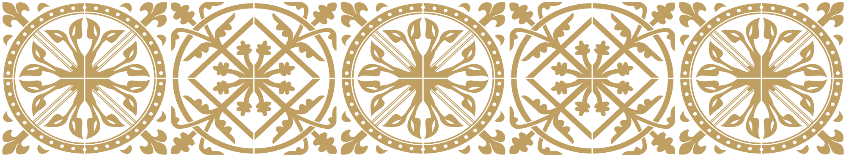 Общешкольные  мероприятия
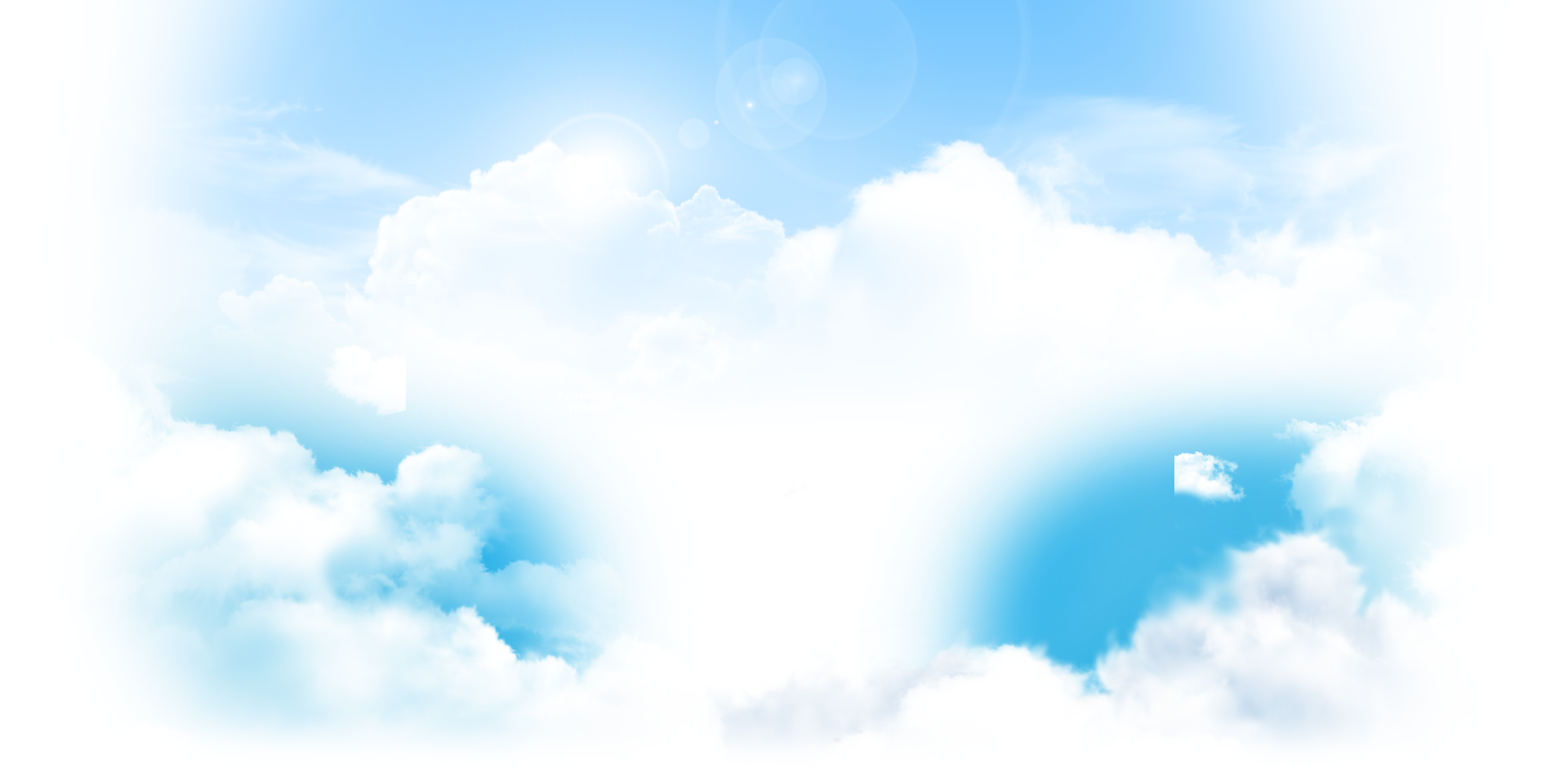 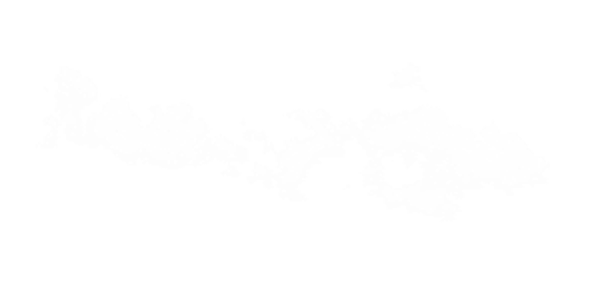 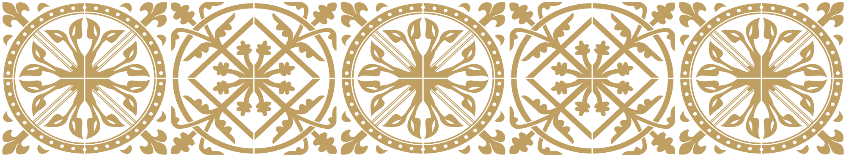 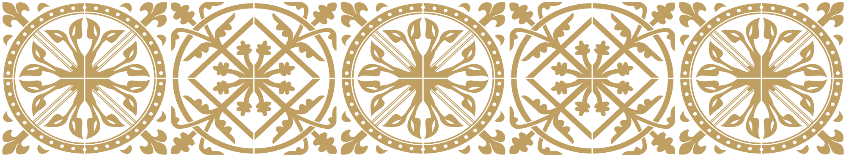 Возложение цветов
8 марта «Букет из поздравлений»
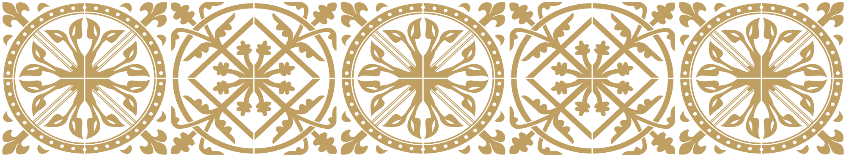 Наурыз
День Благодарности
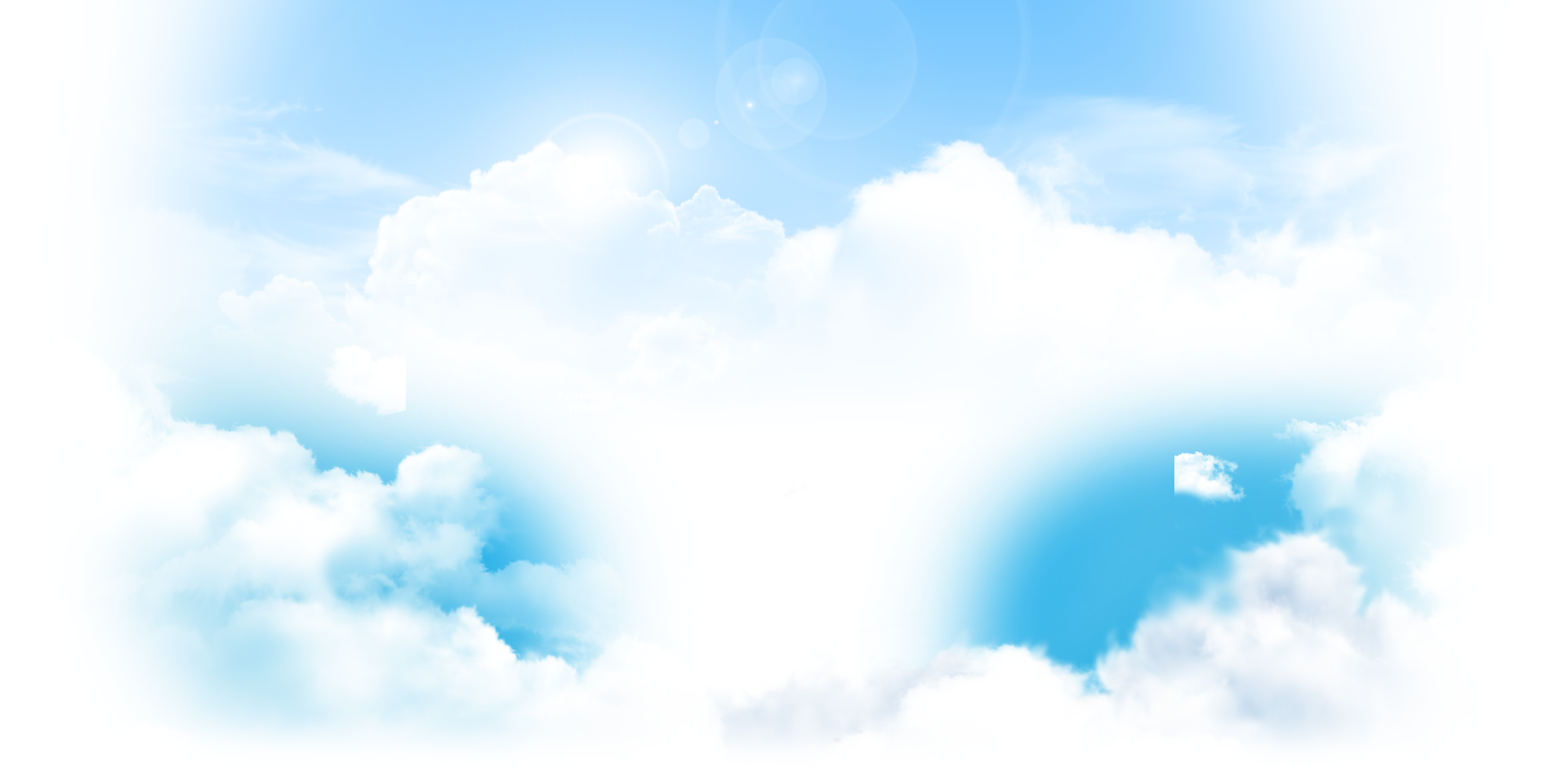 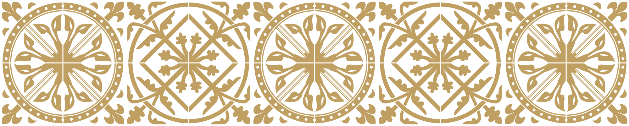 Роль школьного музея 
в воспитании патриотов
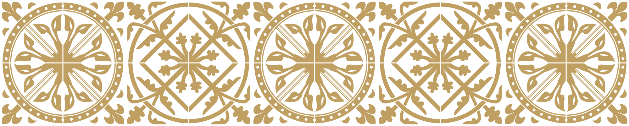 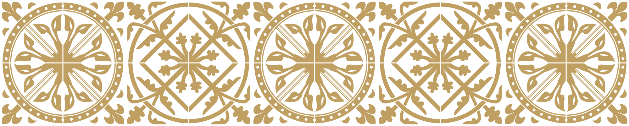 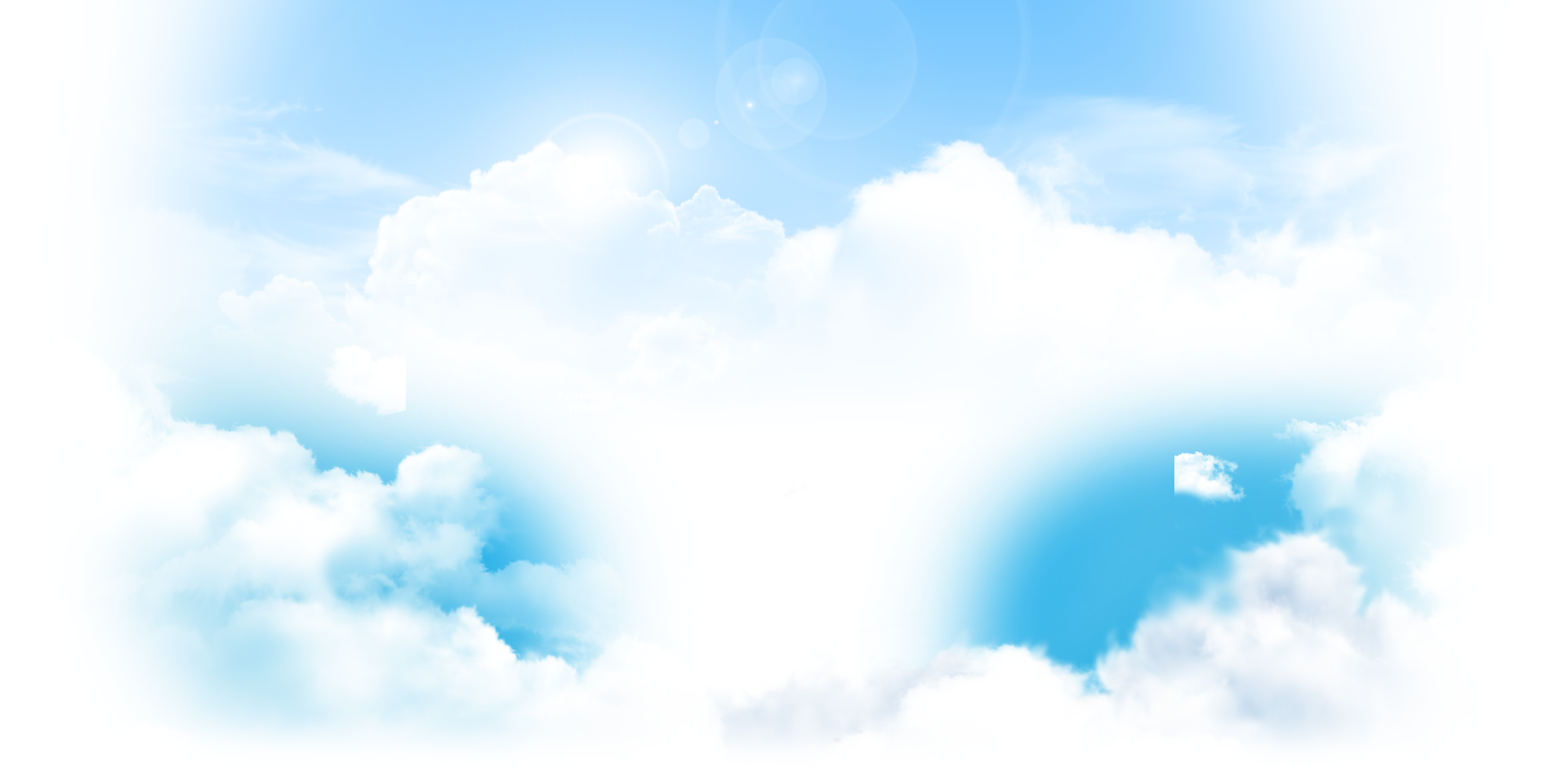 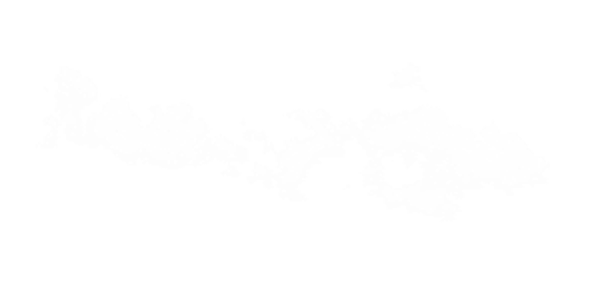 Краеведческая деятельность в рамках кружковой работы «Юные туристы»
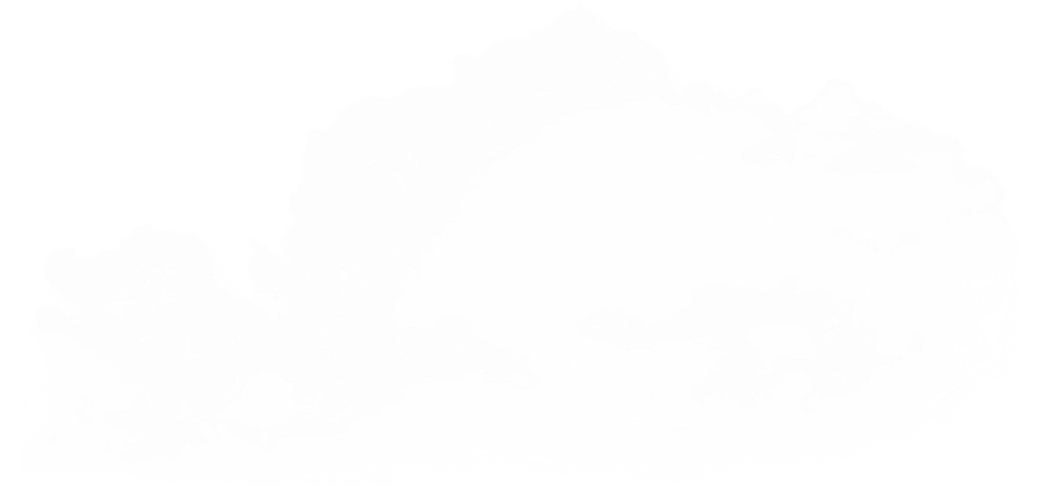 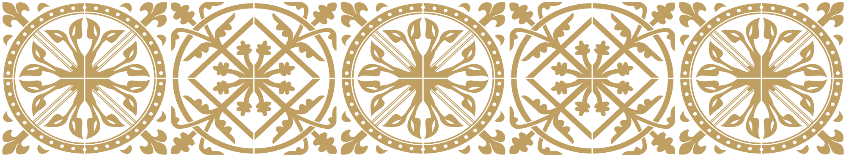 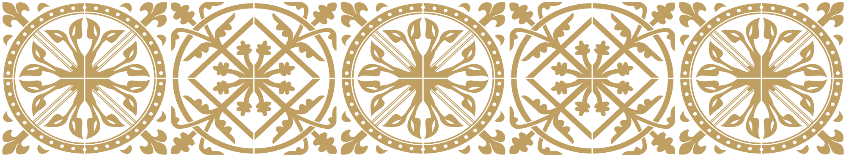 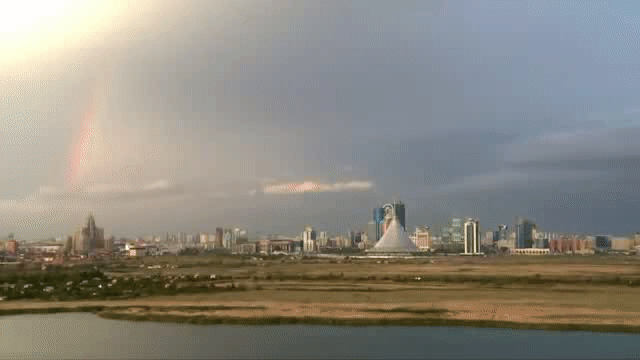 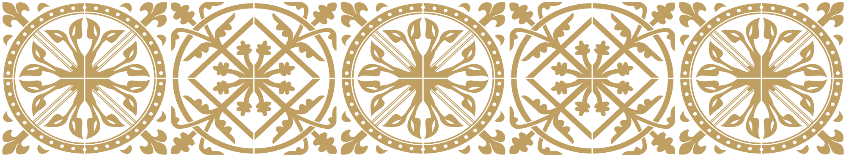 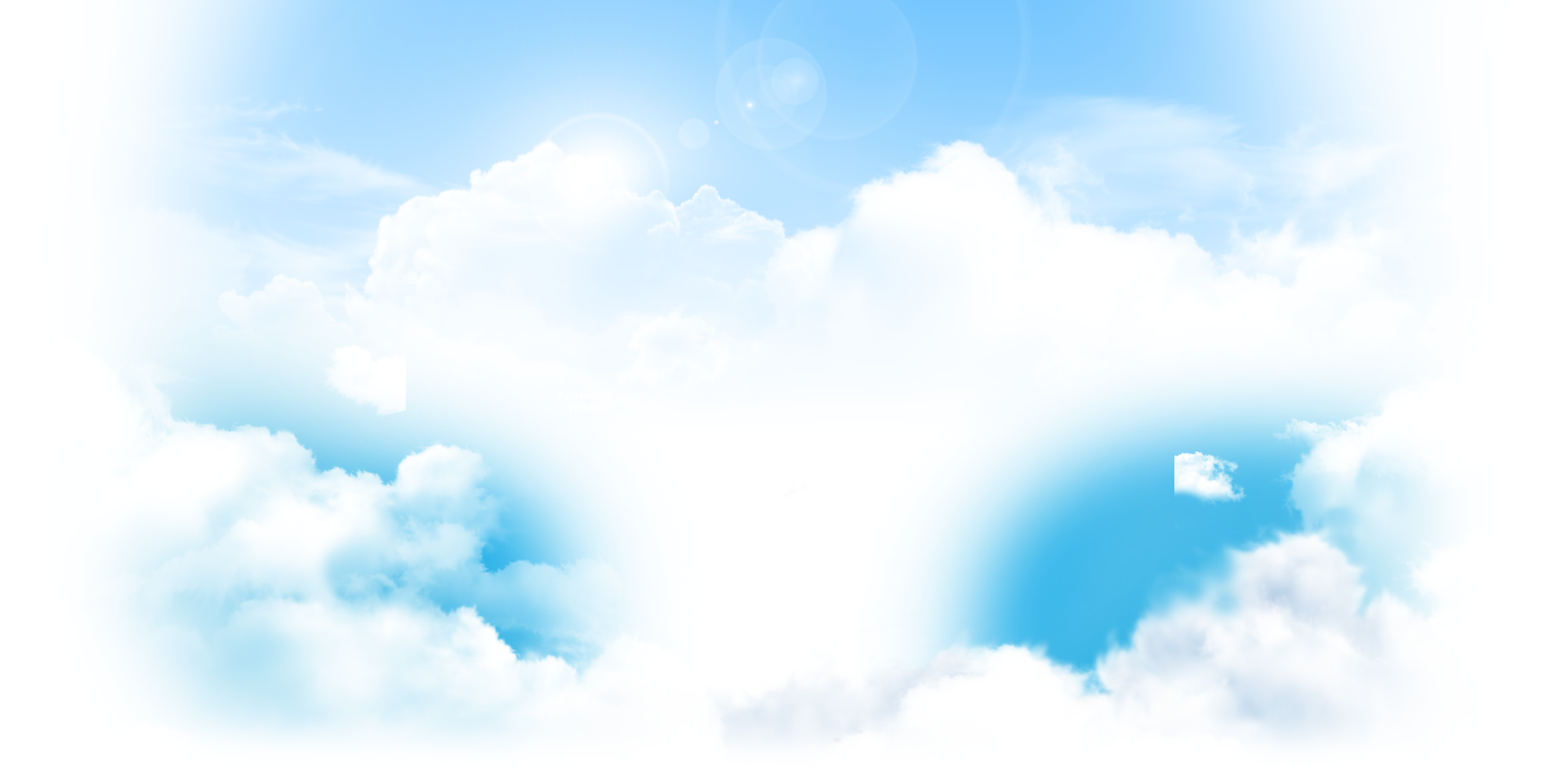 Работа в группах
«Разработать систему экскурсионных уроков и занятий по городу и области»
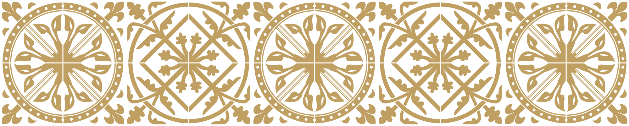 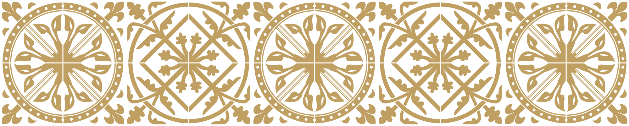 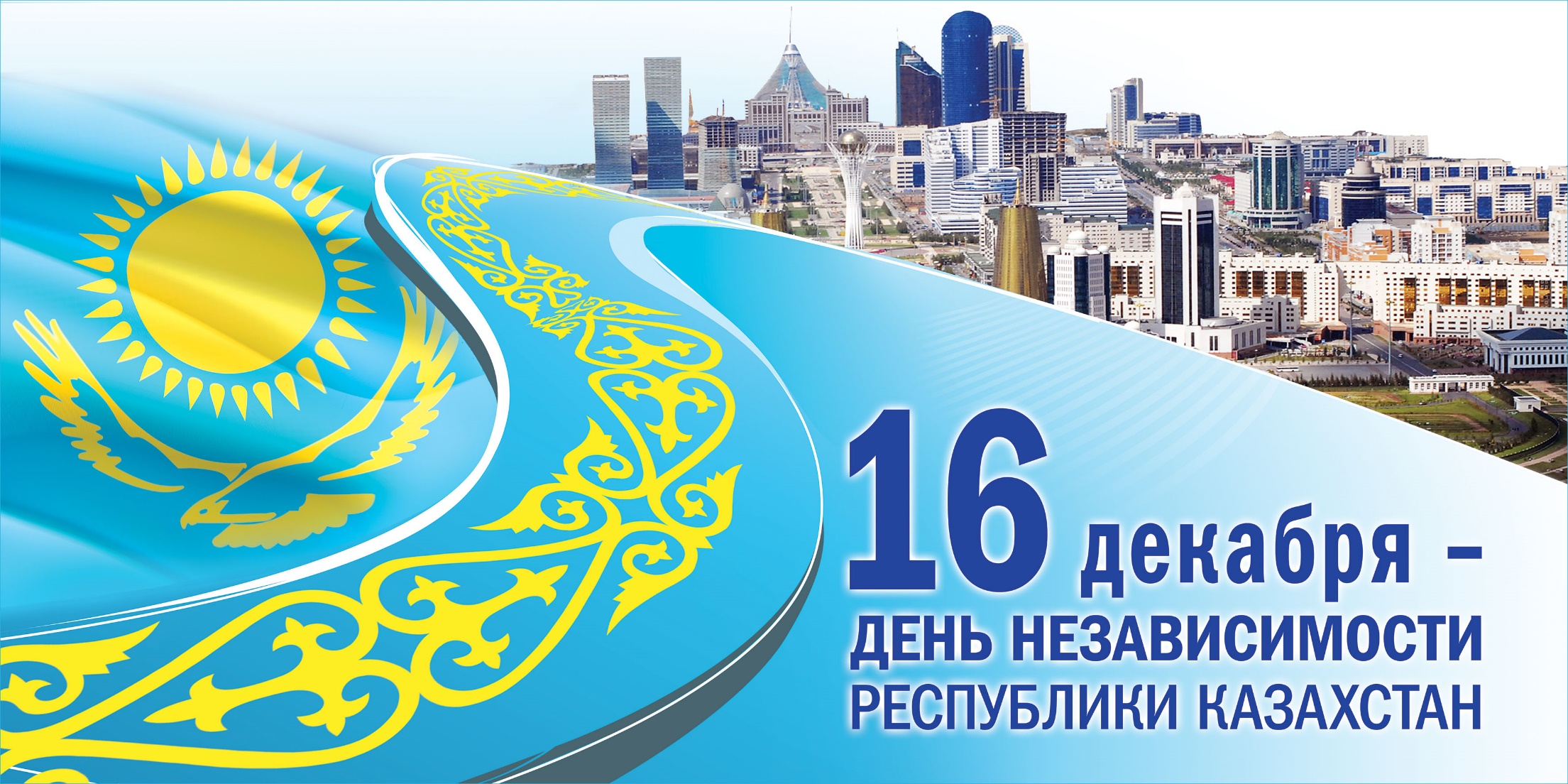 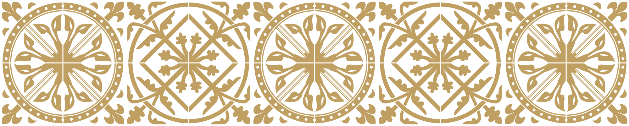 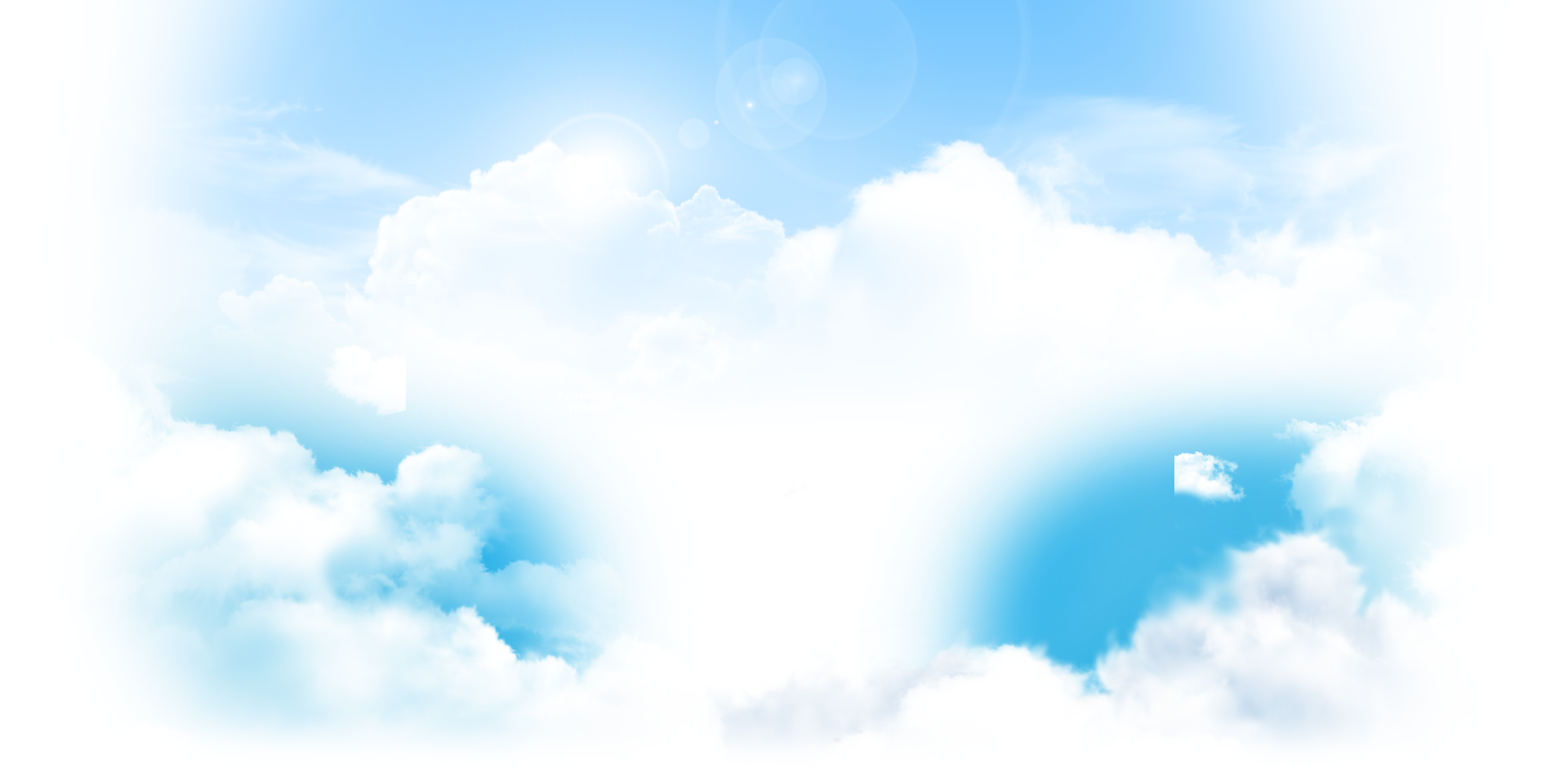 «Патриотическое  воспитание и
 развитие воспитанника 
в рамках реализации программы
 «Рухани жаңғыру» и
 общенациональной идеи  
«Мәңгілік Ел»»
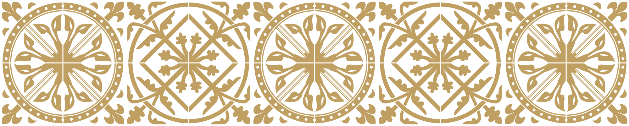 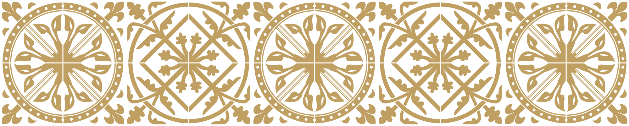 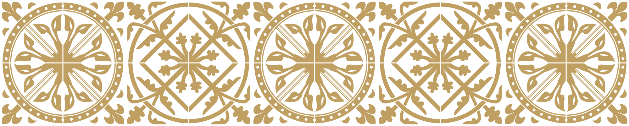 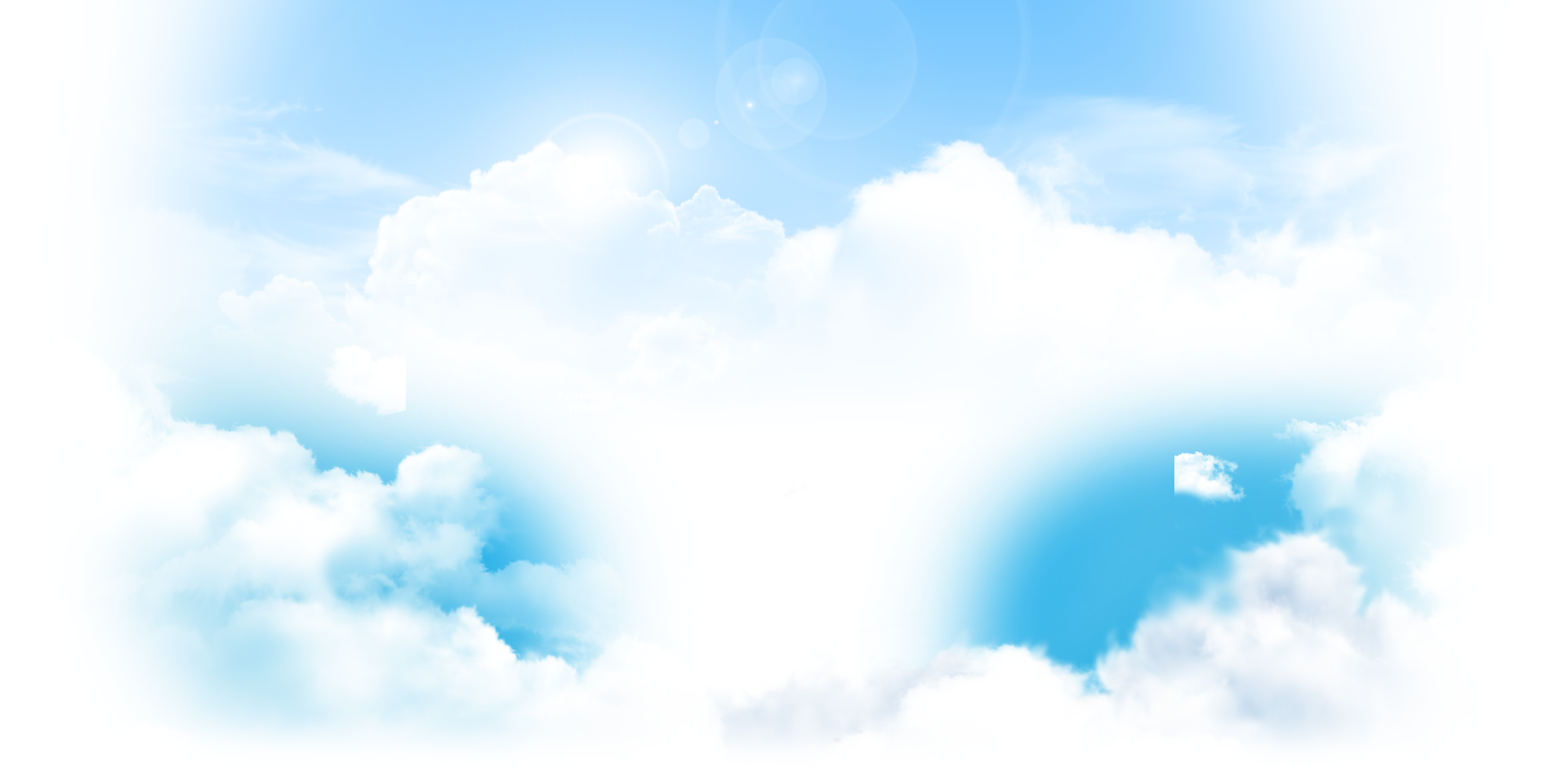 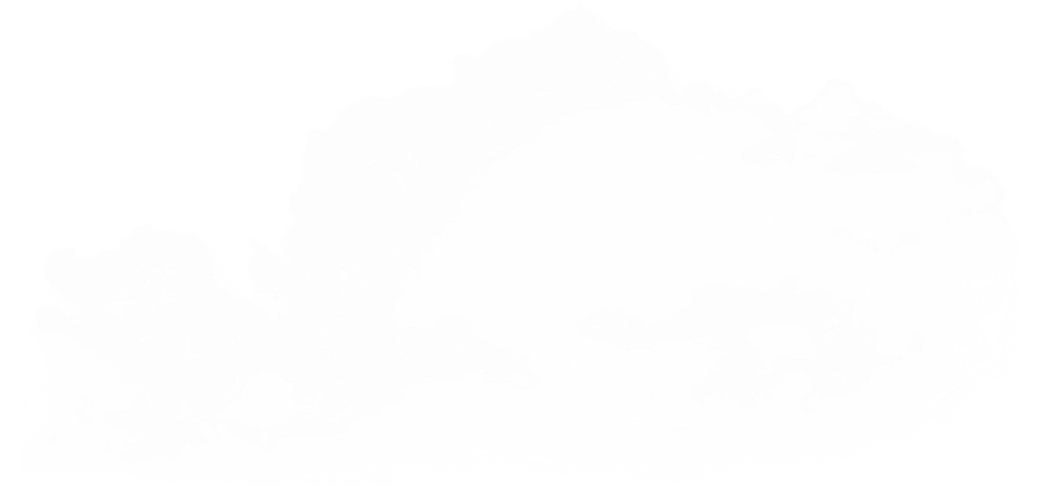 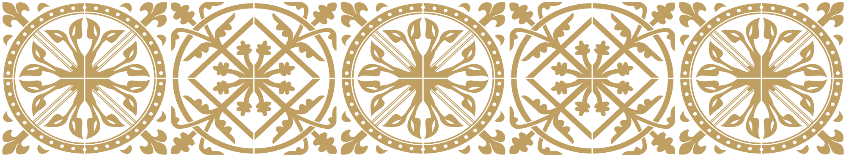 Поэтапный переход казахского языка с кириллицы на латиницу в рамках программы 
«Рухани Жаңғыру»
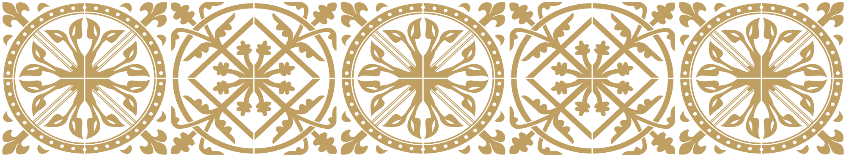 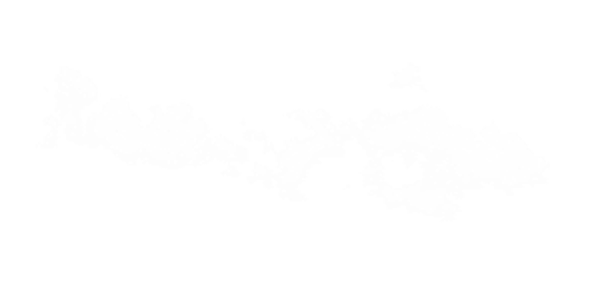 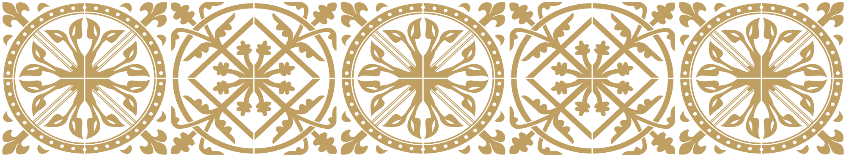 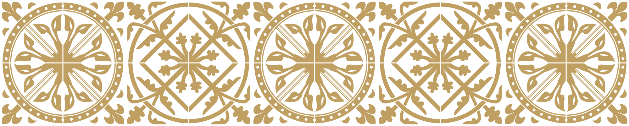 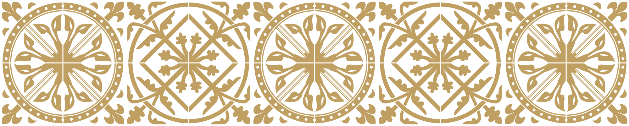 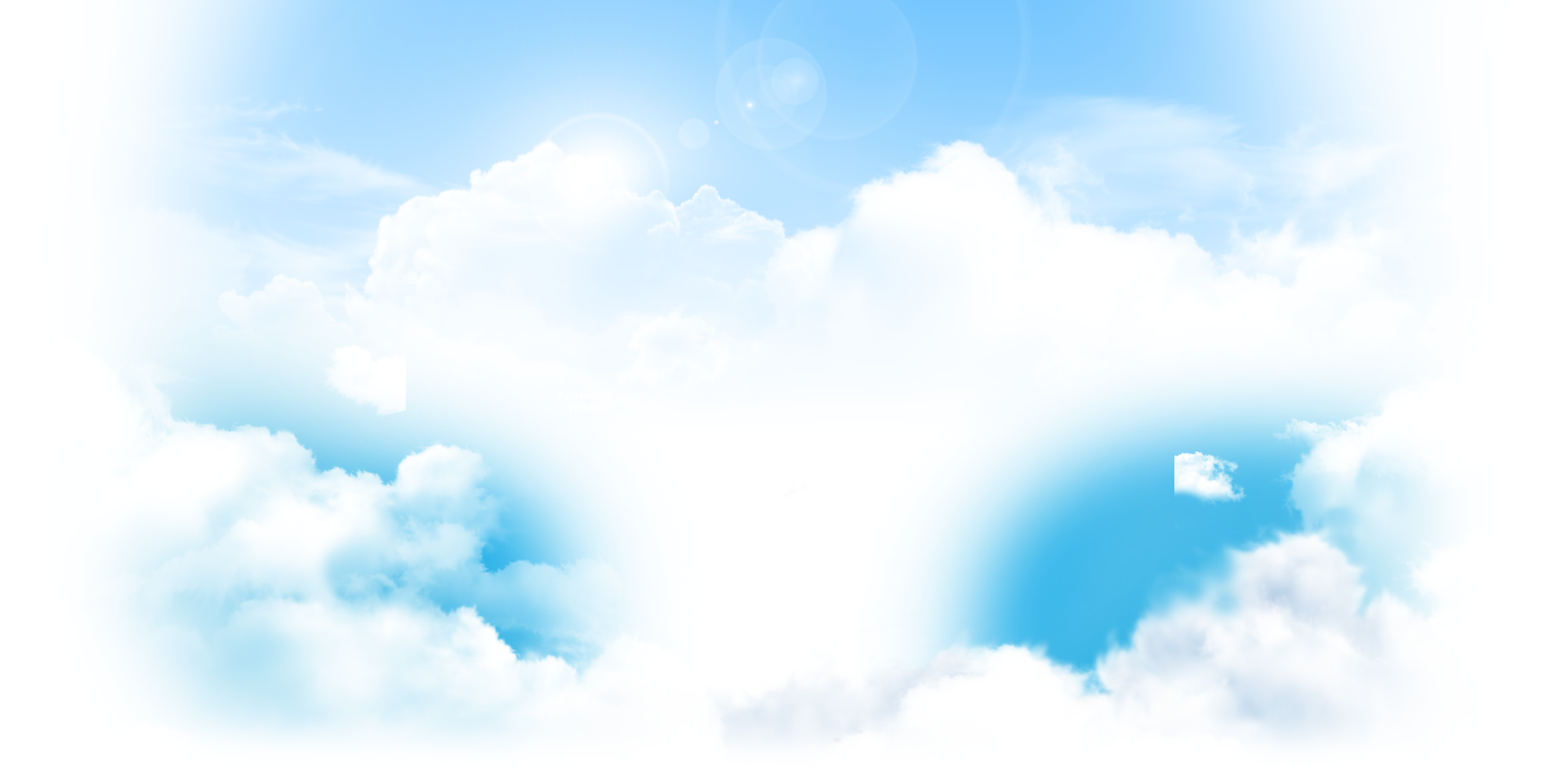 Анкетирование «Я патриот»
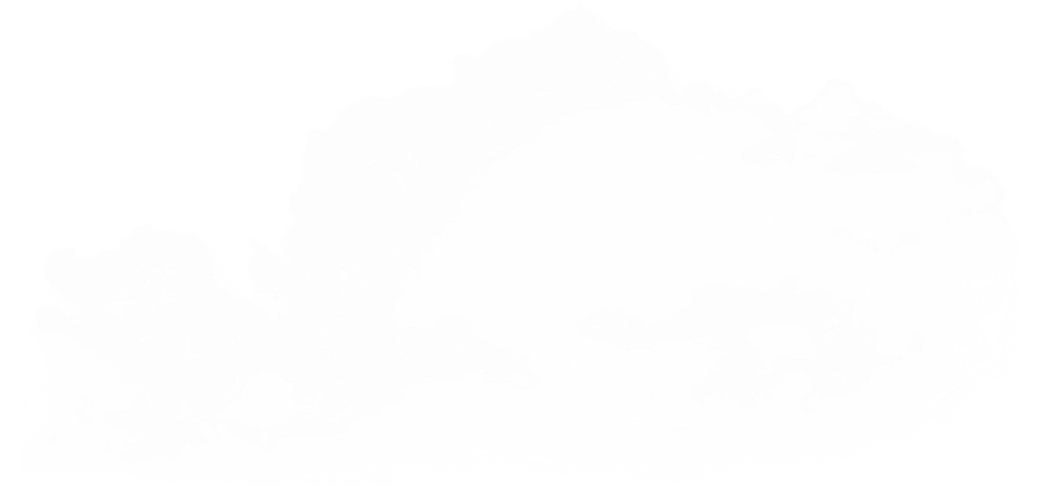 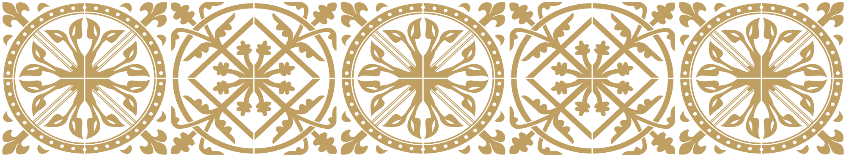 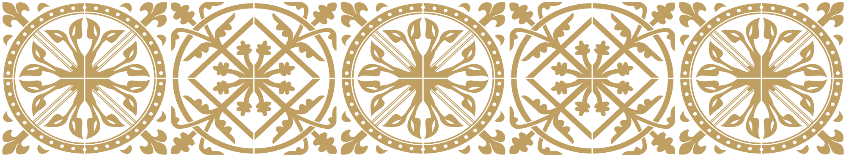 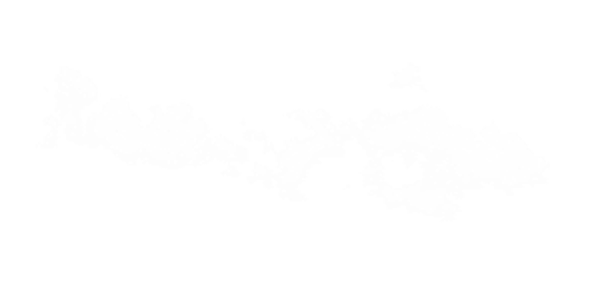 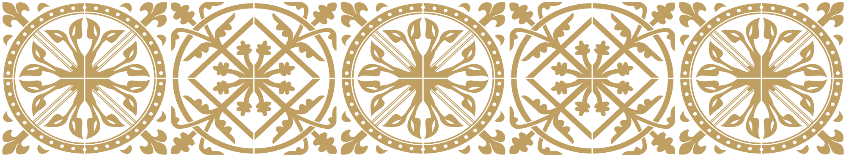 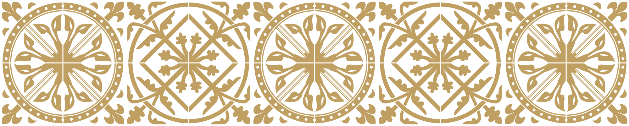 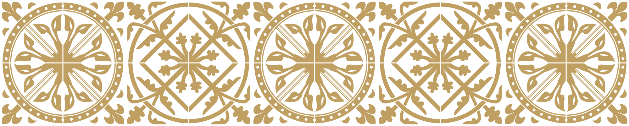 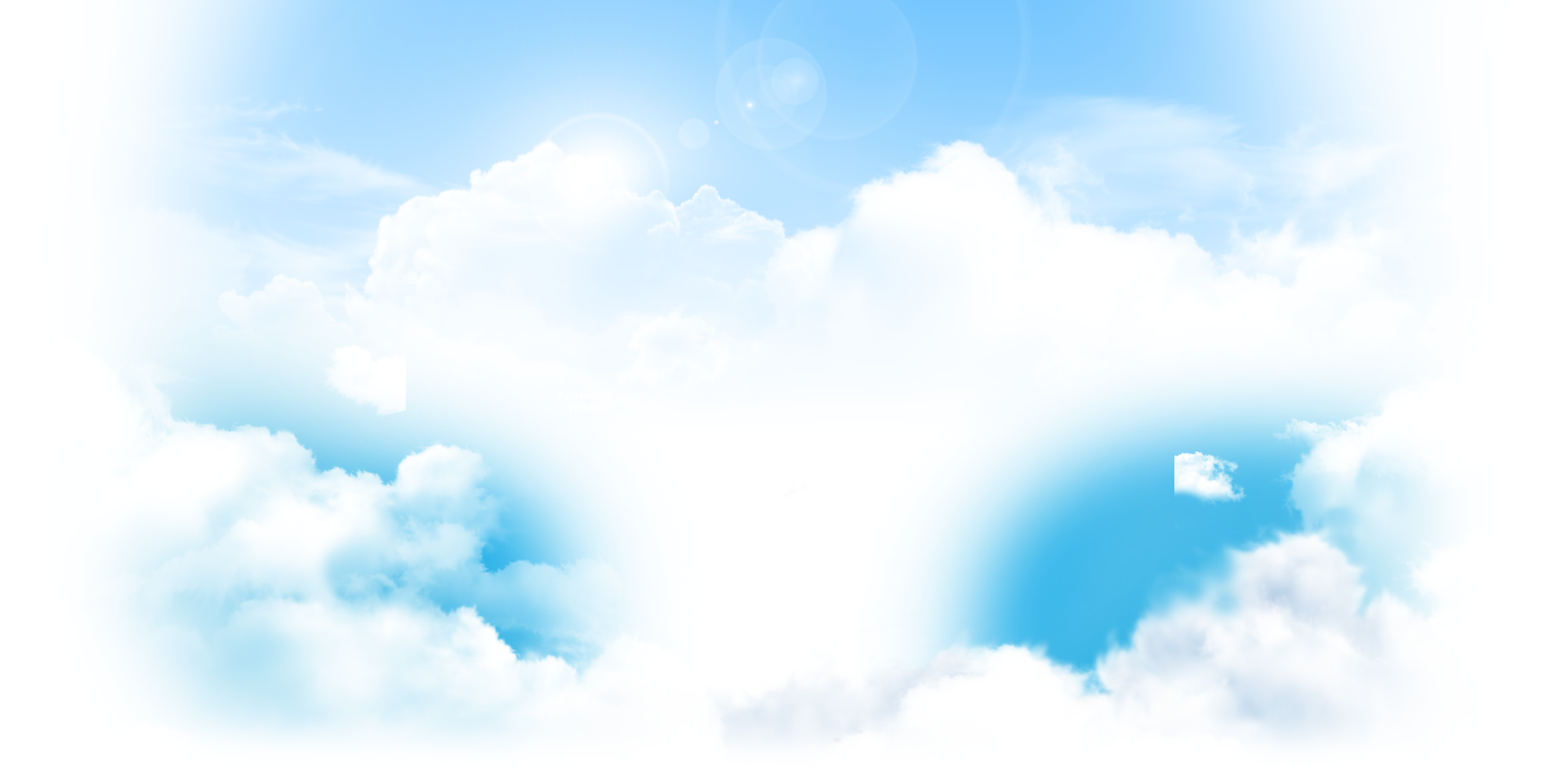 Работа в группах
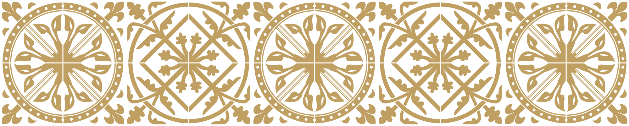 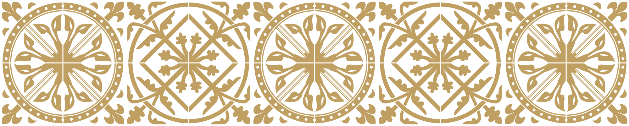 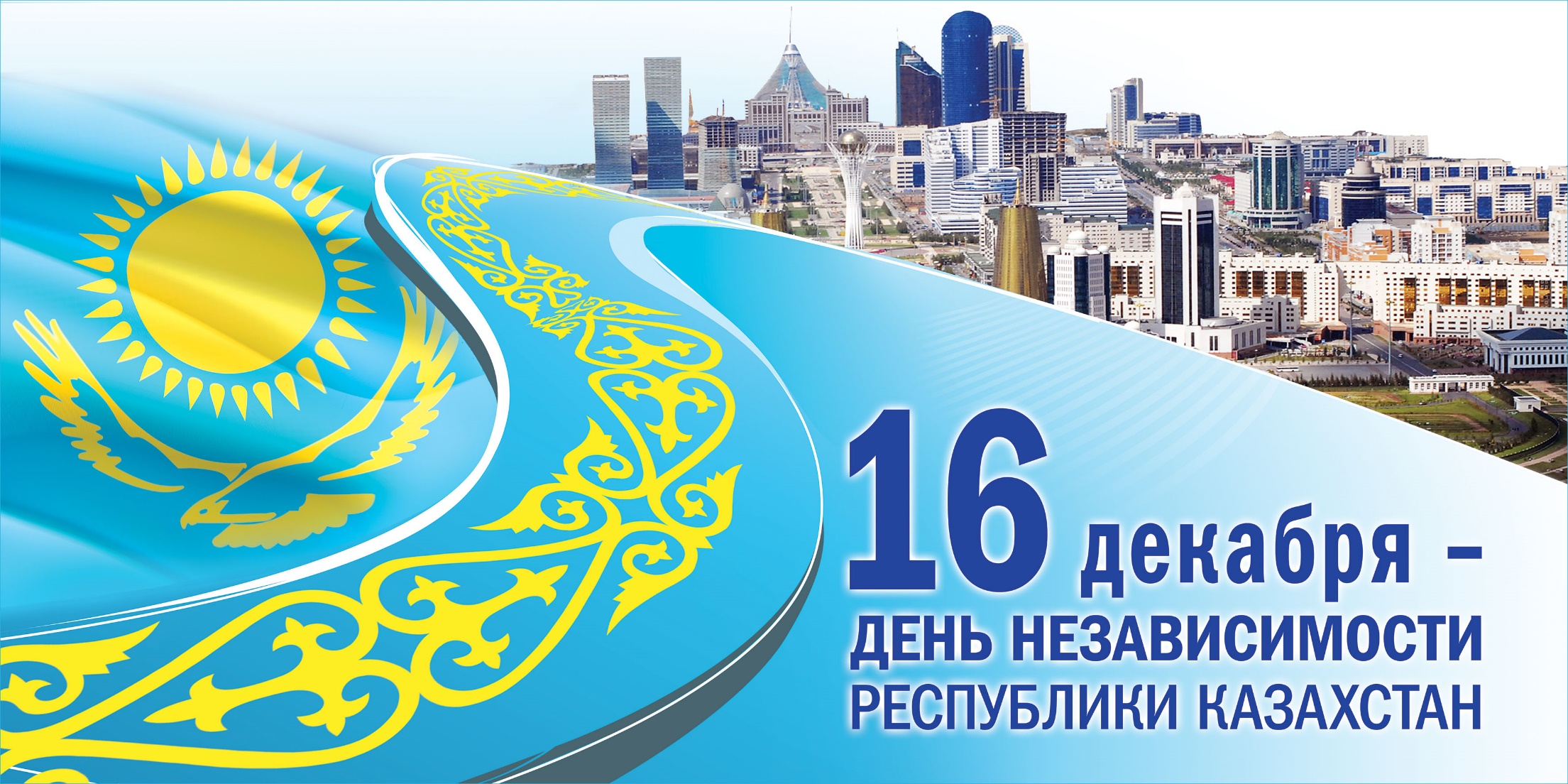 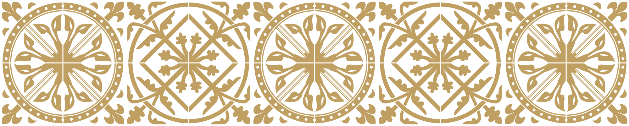 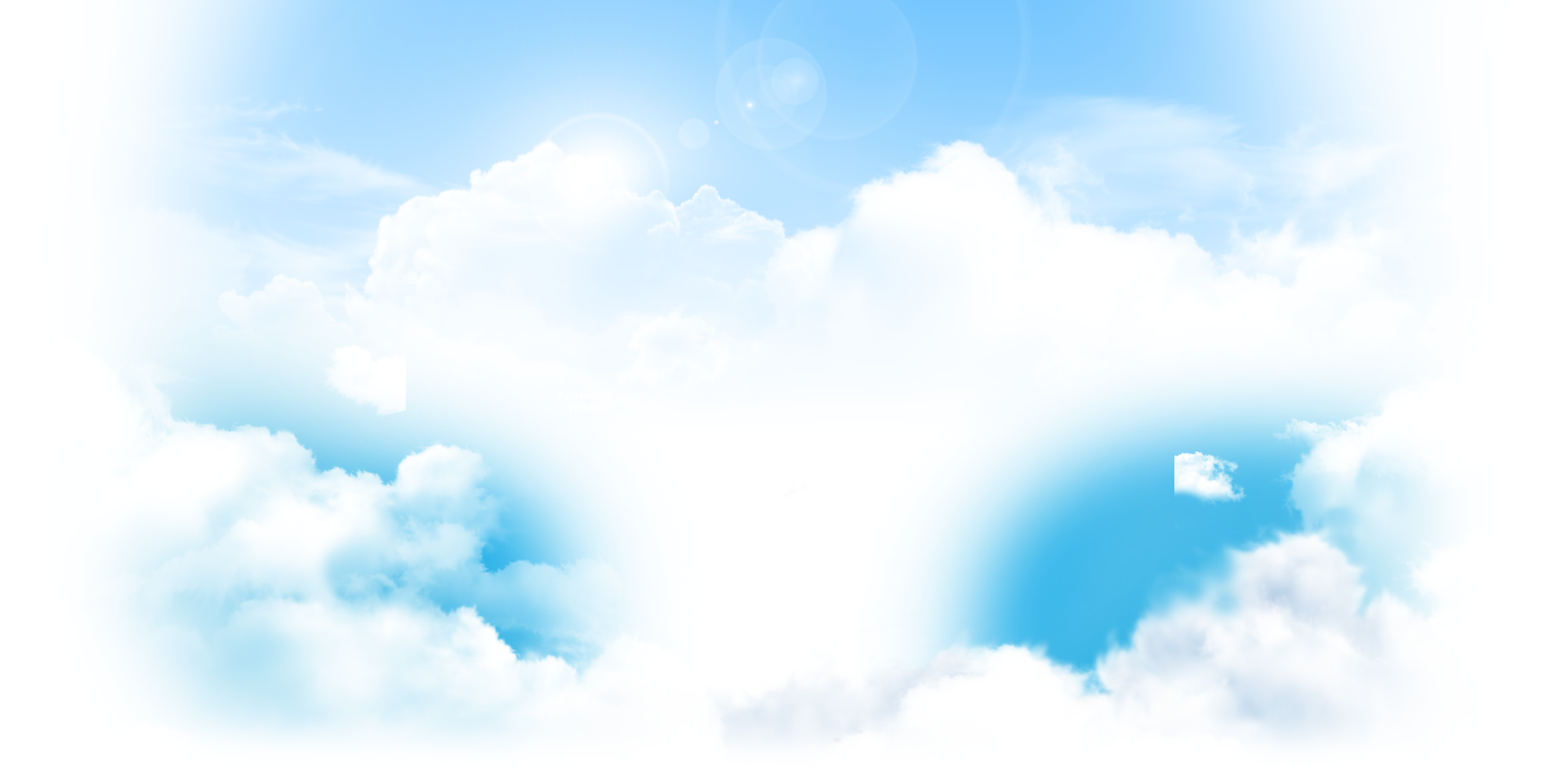 Решение педагогического совета
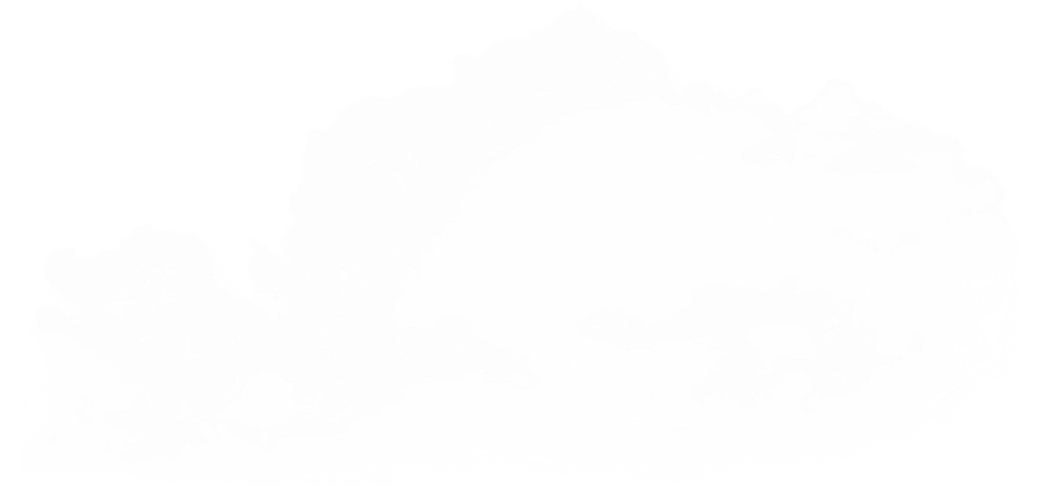 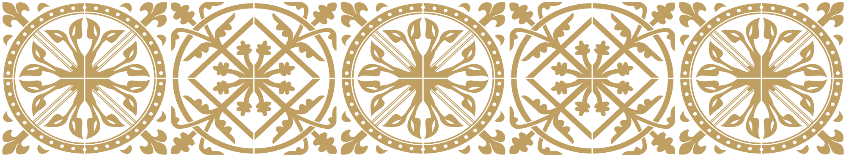 Информацию по Патриотическому  воспитанию как одно из основных направлений деятельности школы  - интерната по формированию у воспитанников  гражданского сознания в рамках реализации программы «Рухани жаңғыру» и общенациональной идеи  «Мәңгілік Ел»  принять к сведению
Считать работу педагогического коллектива школы – интерната  по воспитанию гражданственности и патриотизма у воспитанников удовлетворительной. 
Использовать разработанную  систему экскурсионных уроков  и занятий по городу и области для дальнейшего планирования воспитательной работы. 
Воспитателям включить в план работы с воспитанниками знакомство с национальными играми казахского народа и народов РК.
Педагогам школы – интерната уделить внимание исследовательской деятельности по изучении истории родного края.
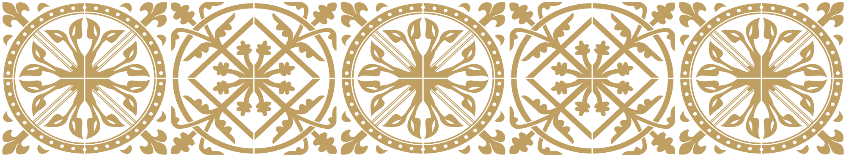 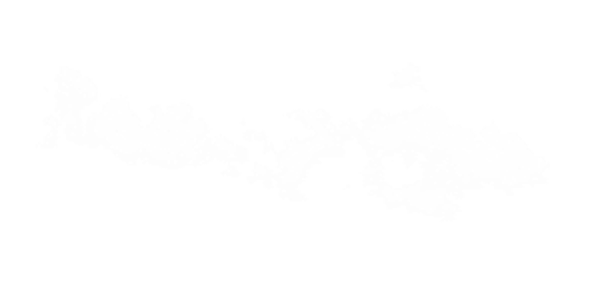 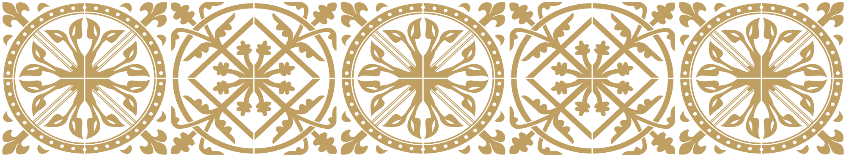 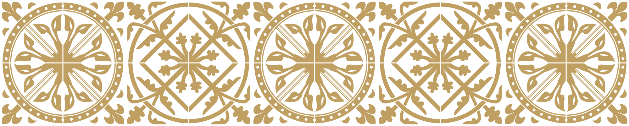 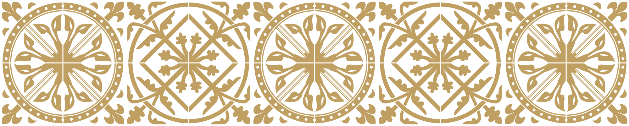 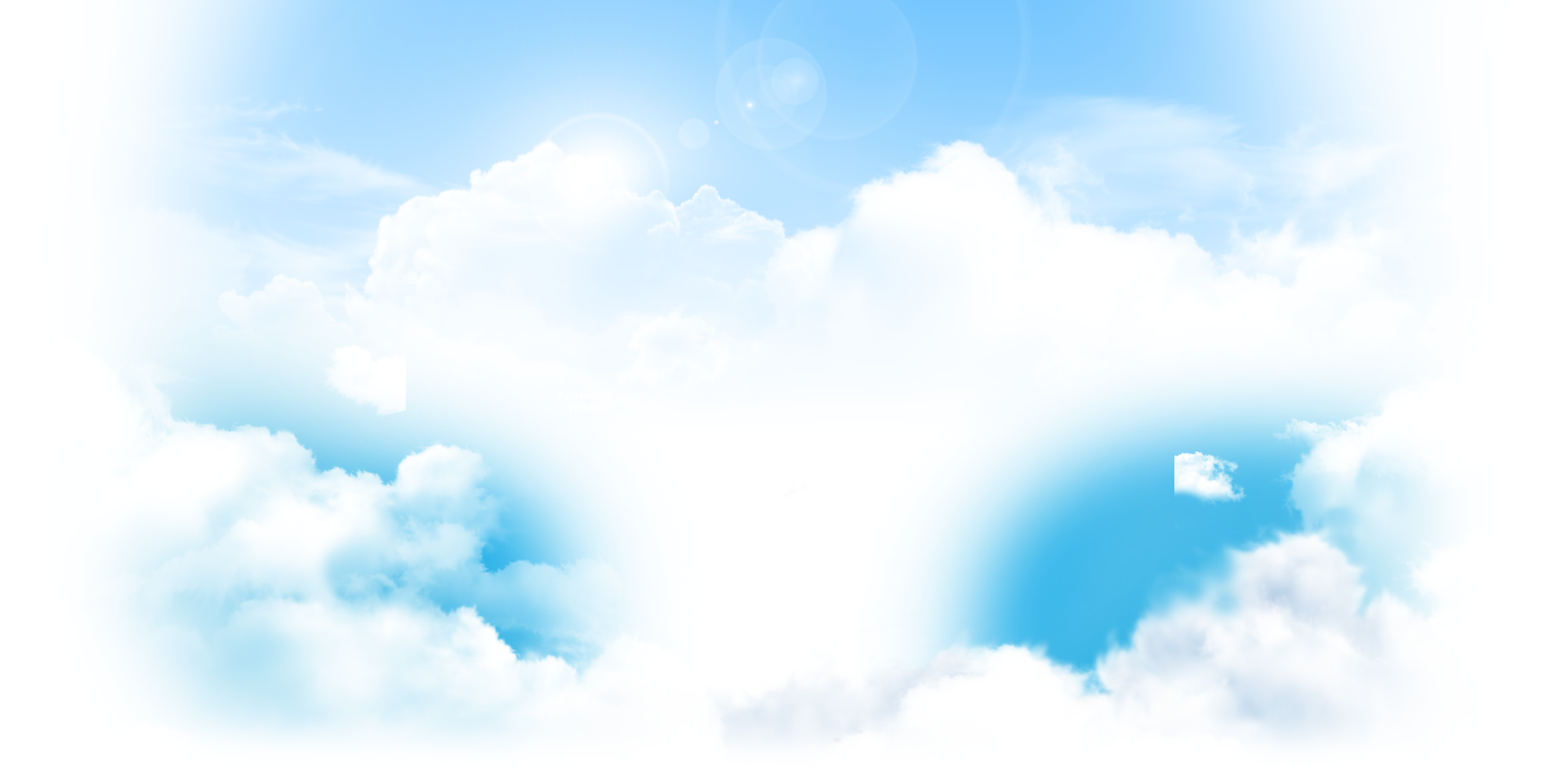 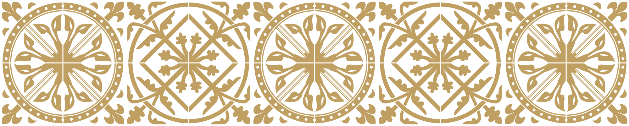 Спасибо за внимание
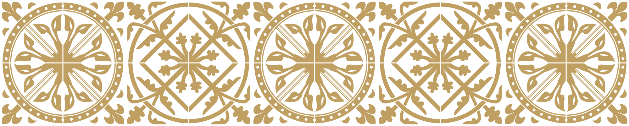 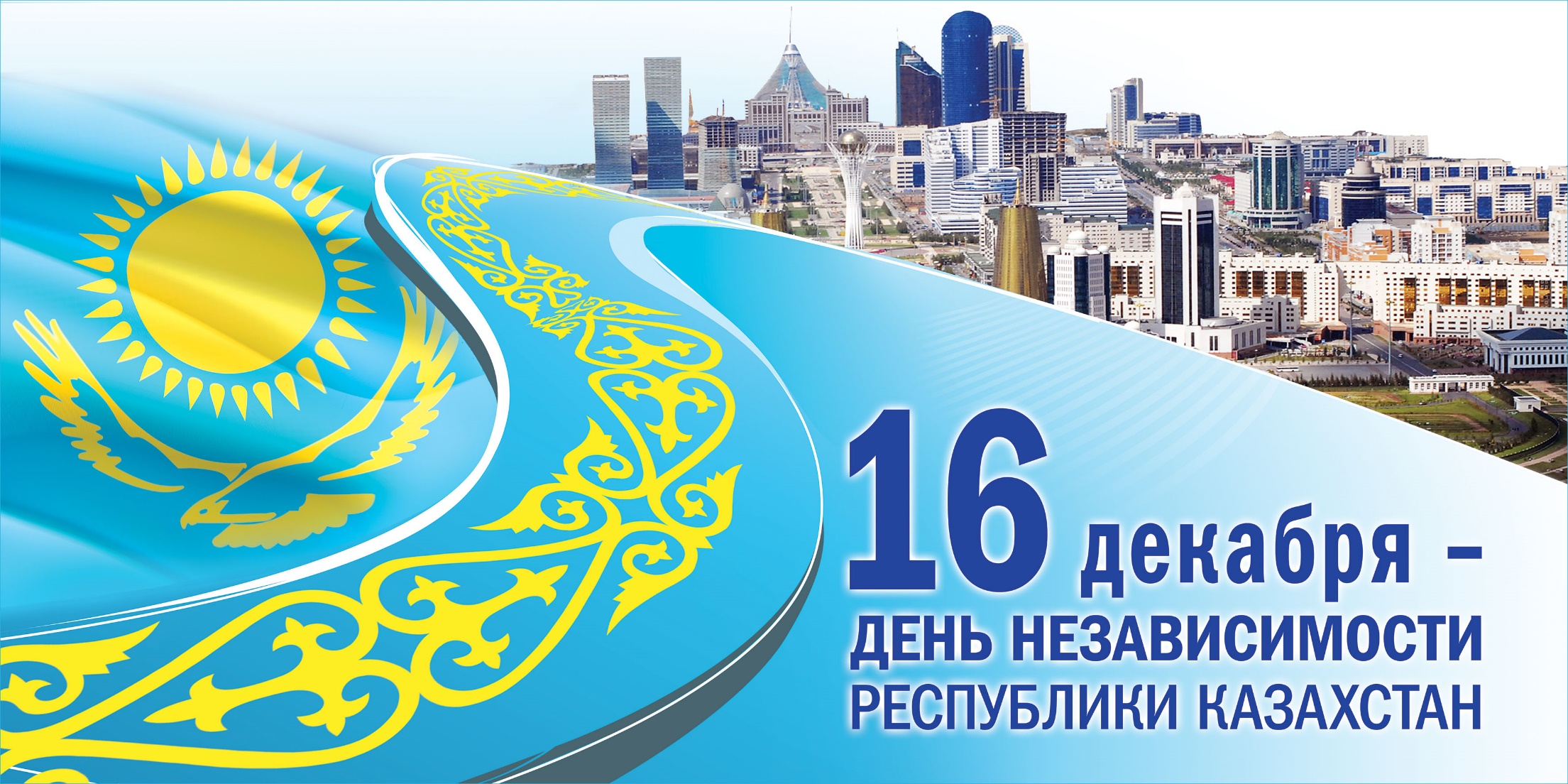 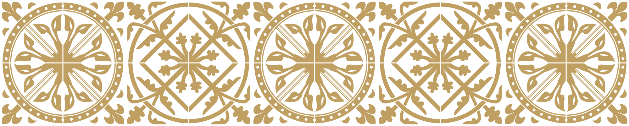